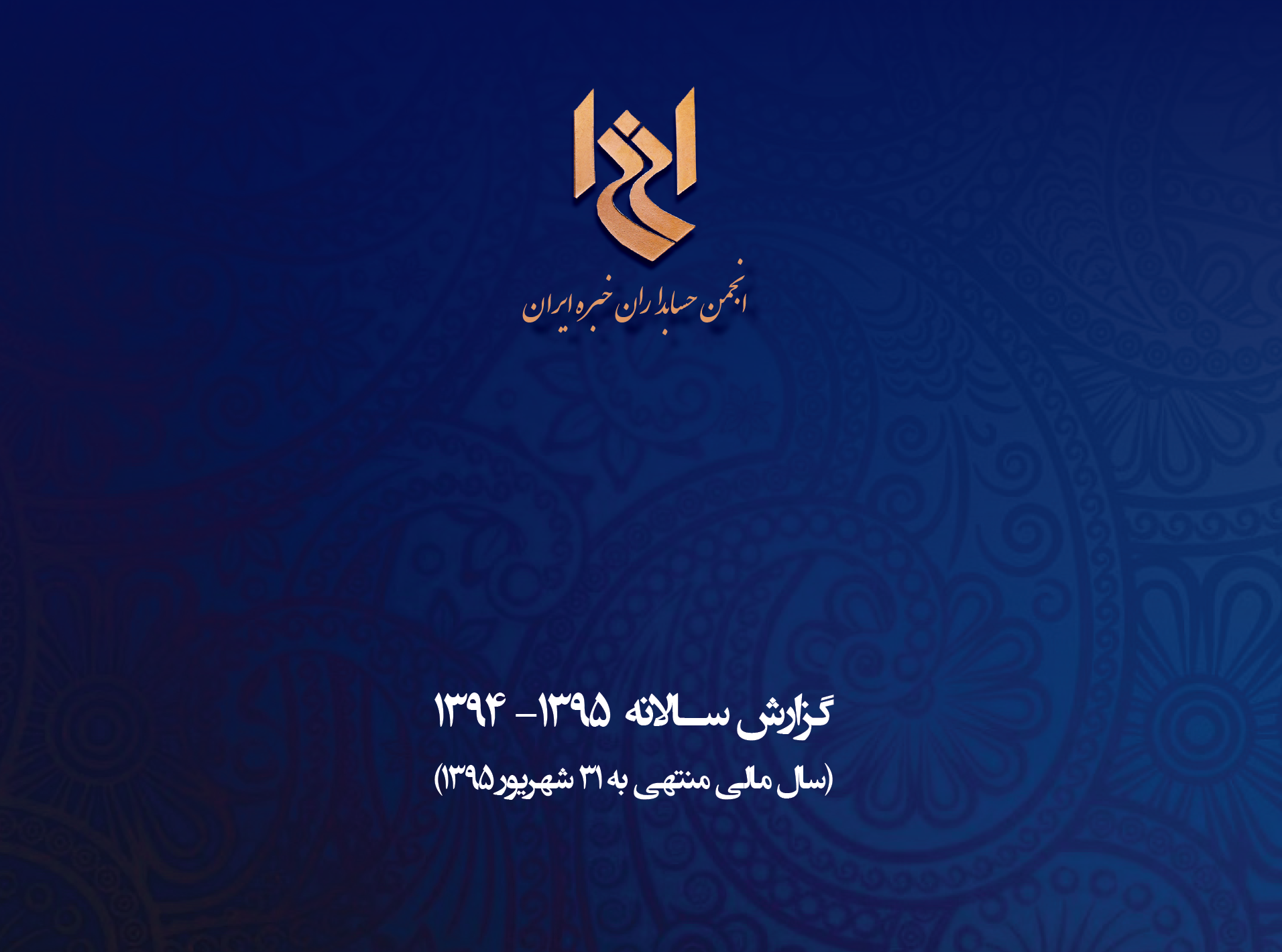 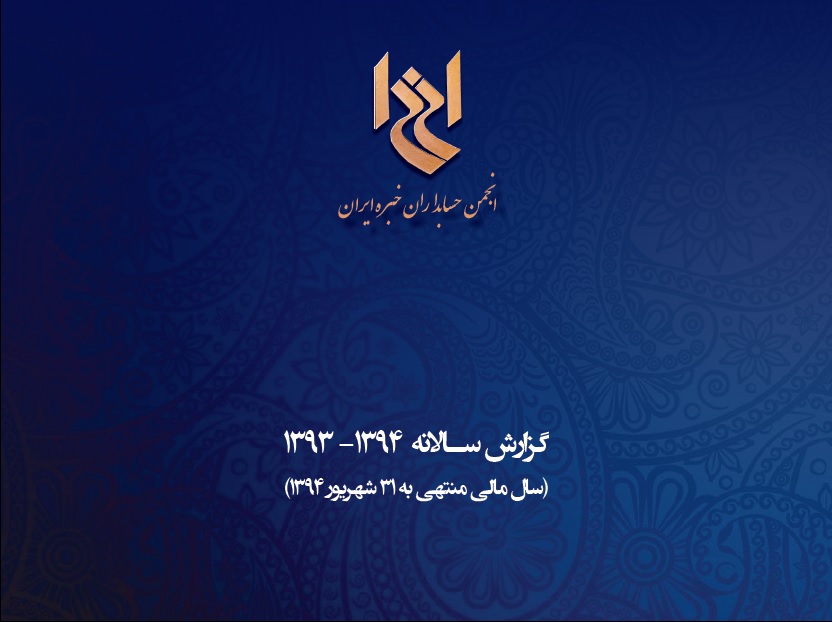 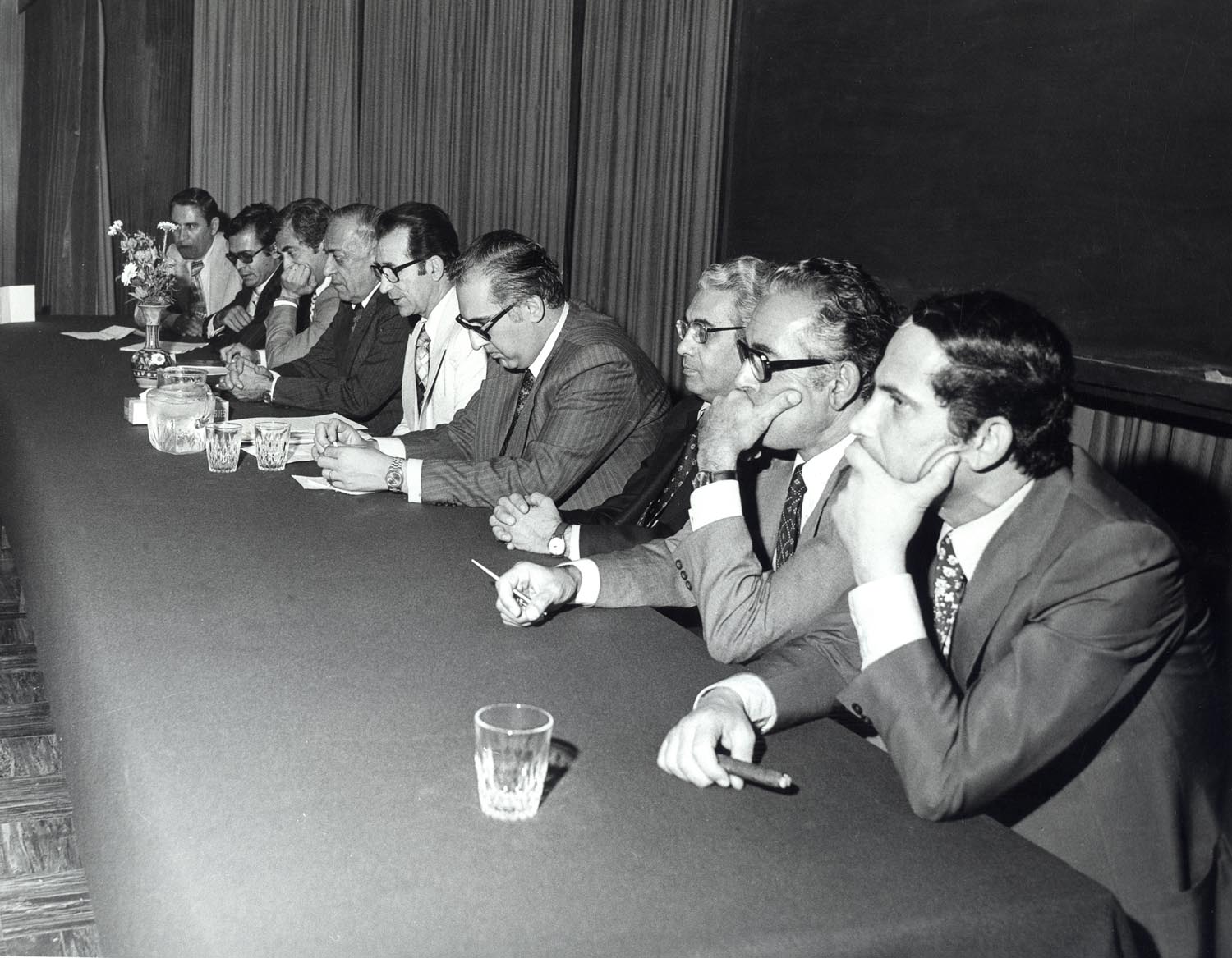 نخستین شورای عالی
انجمن حسابداران خبره ایران
دهه 1350
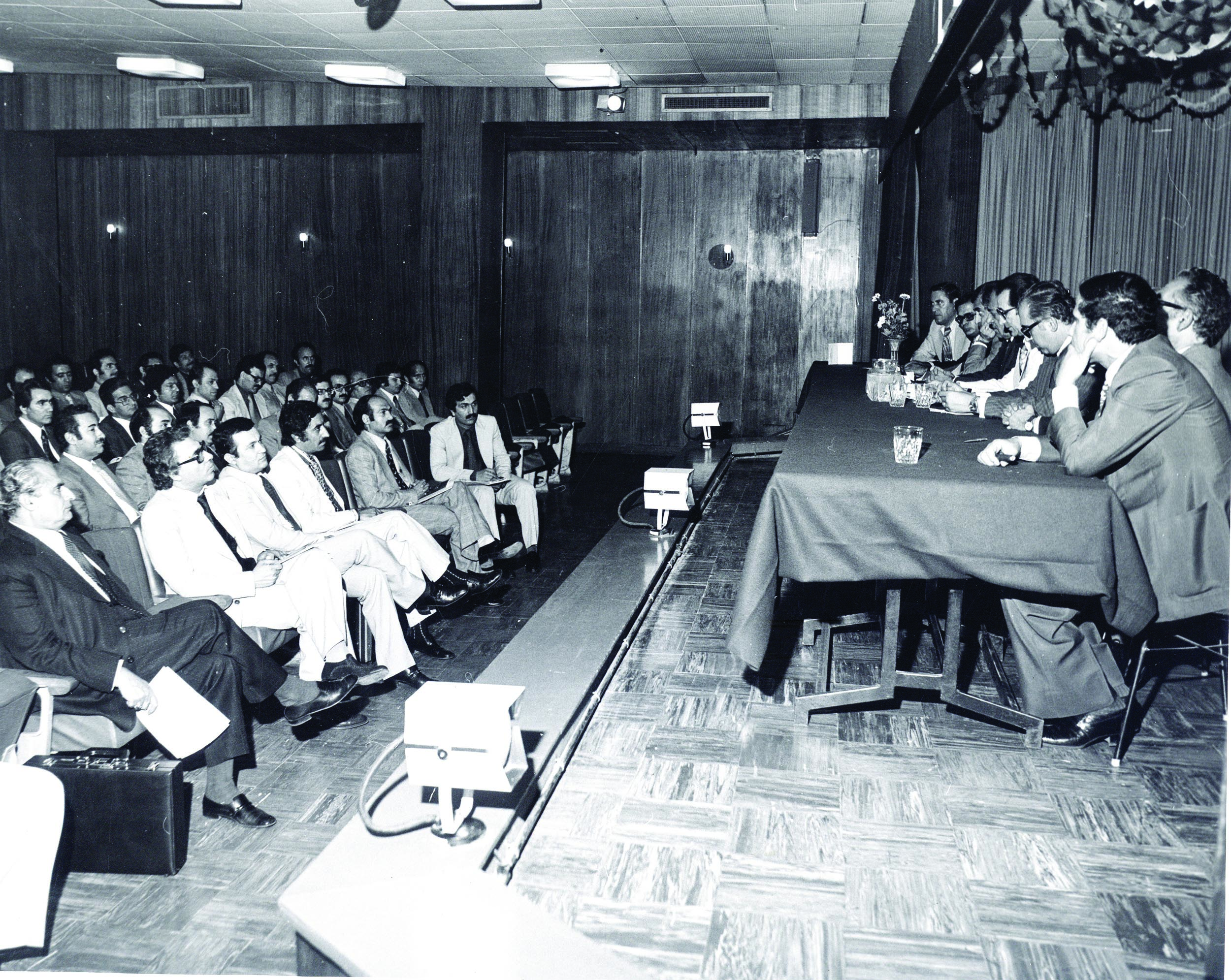 نمایی از نخستین مجامع عمومی 
انجمن حسابداران خبره ایران
دهه 1350
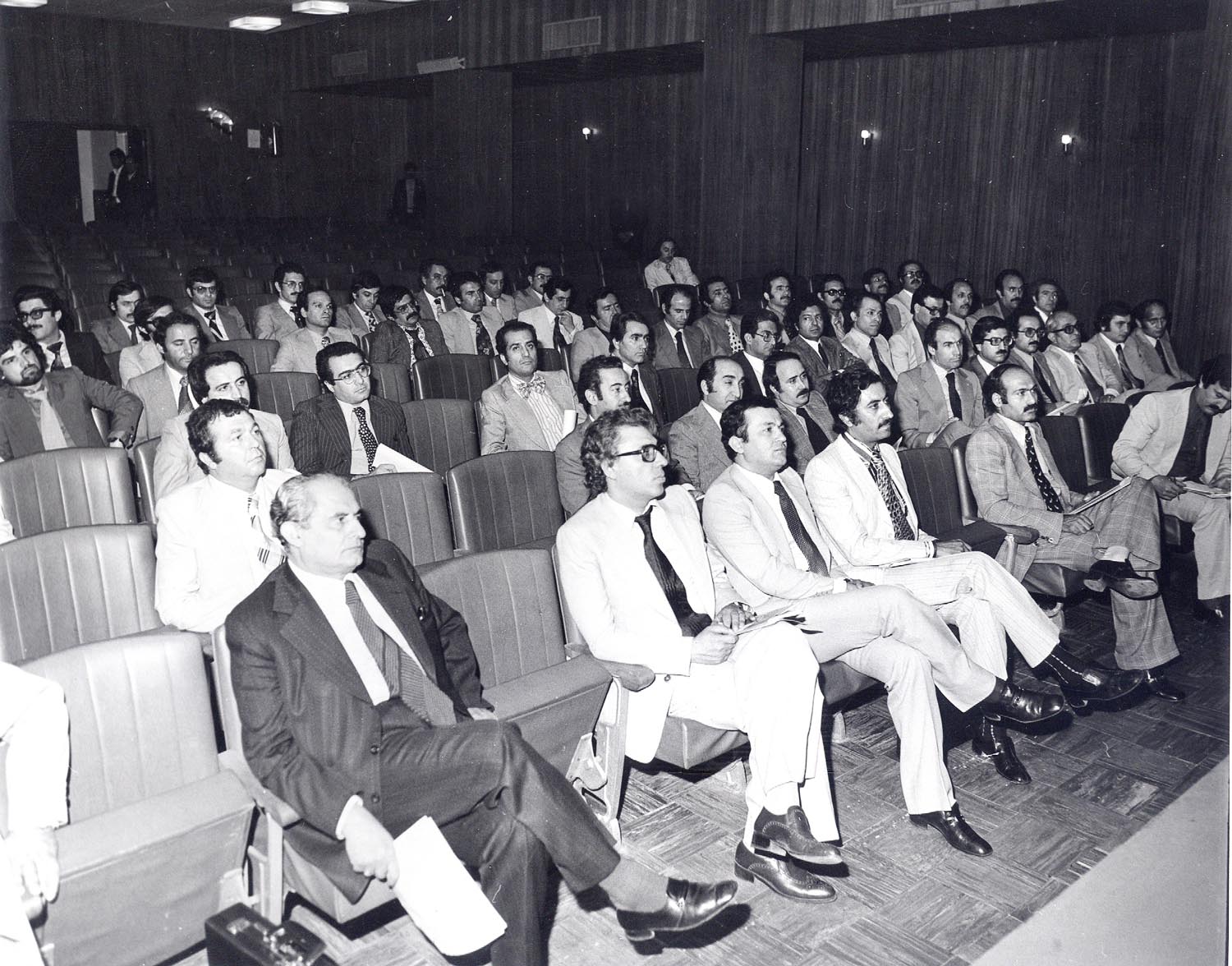 نمایی از نخستین مجامع عمومی 
انجمن حسابداران خبره ایران
دهه 1350
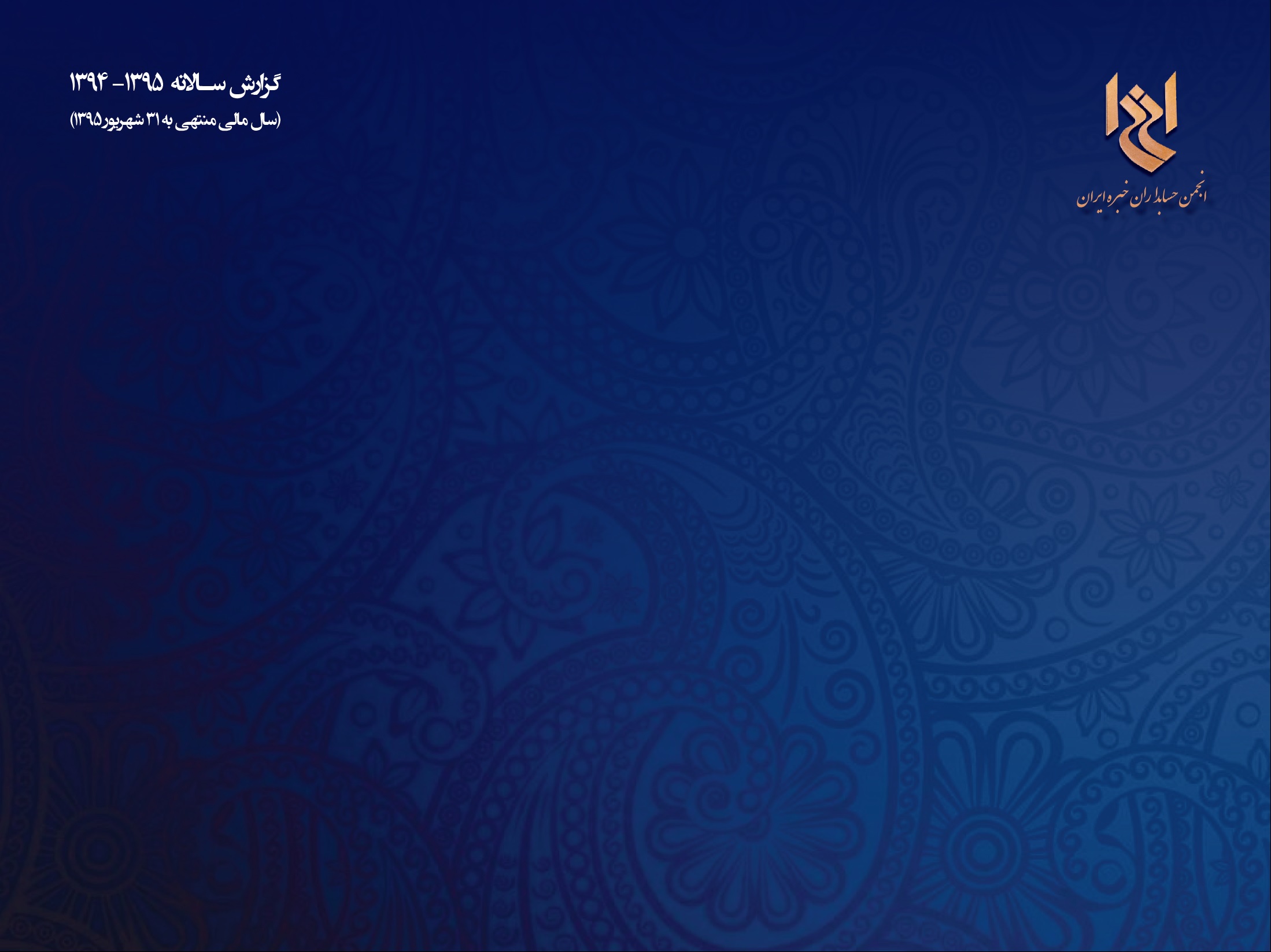 سند راهبردی انجمن
برای دوره سه ساله منتهی به شهریور 1397
ارزش‎ها
توسعه و بالندگی حرفه حسابداری در ایران
رشد و توانمندی اعضاء
درستکاری و پایبندی اعضاء به اخلاق حرفه‎ای
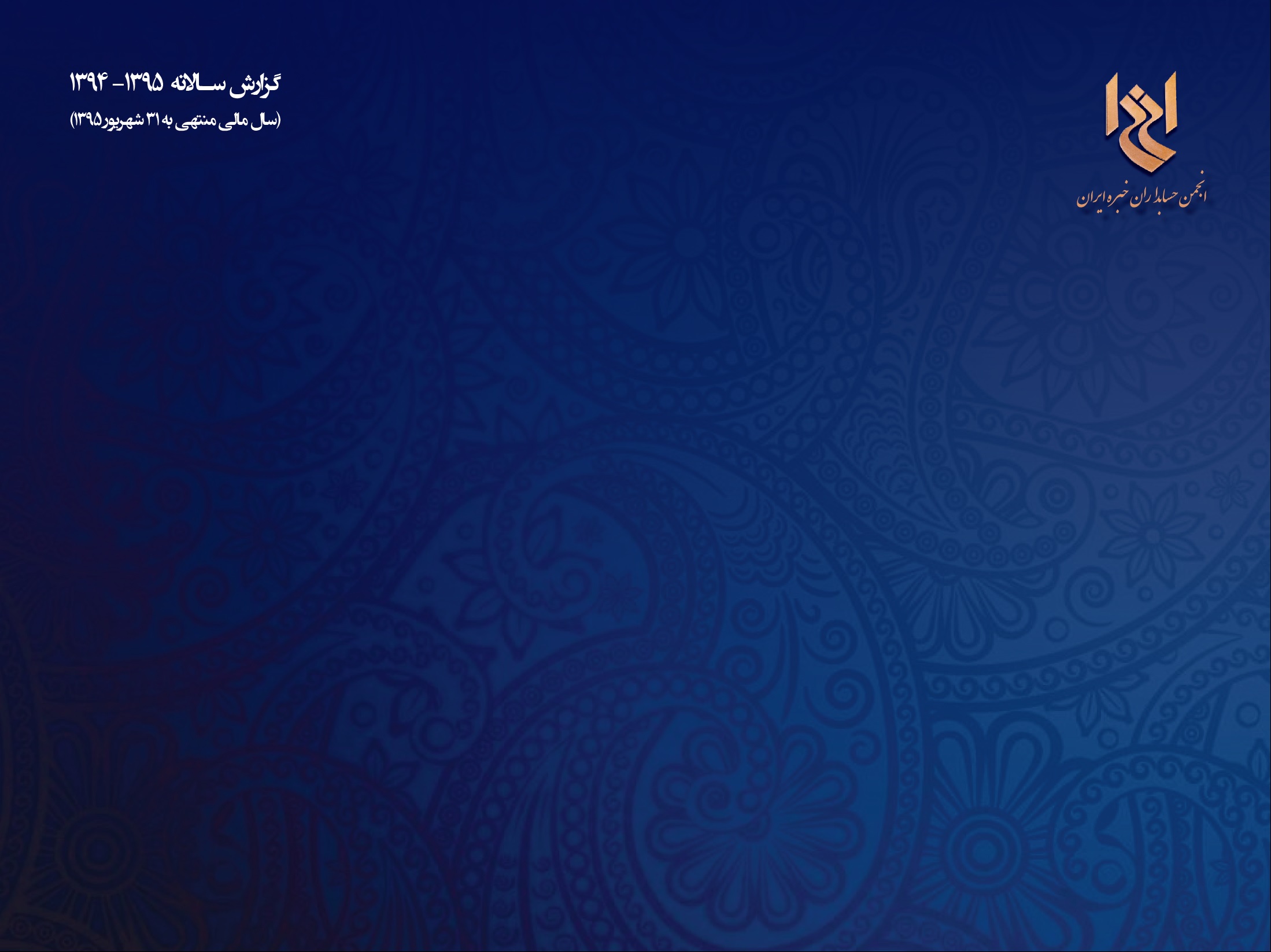 سند راهبردی انجمن
برای دوره سه ساله منتهی به شهریور 1397
چشم‎انداز
بزرگ‎ترین و معتبرترین انجمن حرفه‎ای حسابداری در ایران به لحاظ شاخص‎های کمی و کیفی؛ و جزو سه انجمن حرفه‎ای حسابداری برتر در منطقه خاورمیانه.
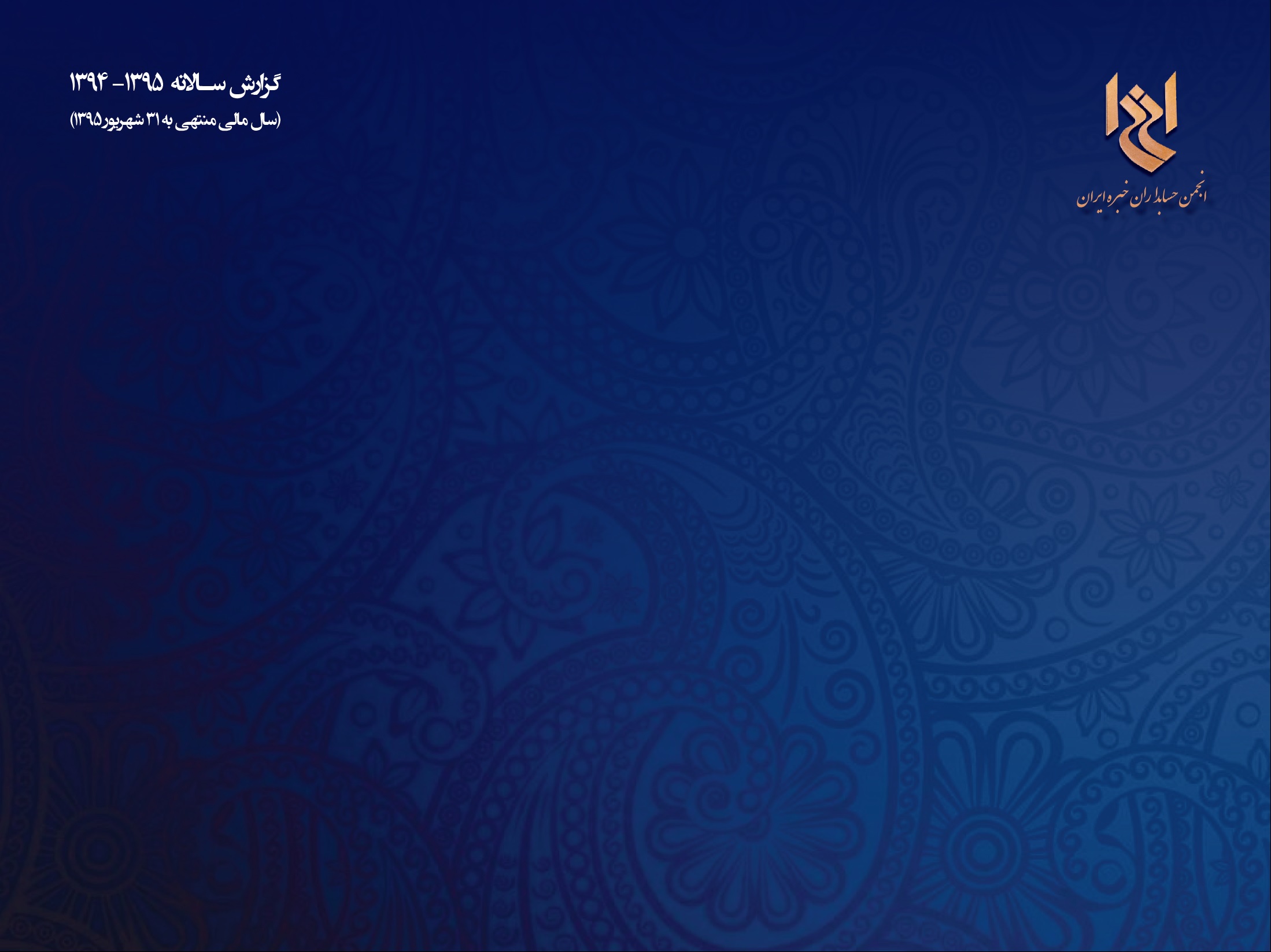 سند راهبردی انجمن
برای دوره سه ساله منتهی به شهریور 1397
بیانیه ماموریت
انجمن حسابداران خبره ایران انجمنی حرفه‎ای، مستقل، غیر انتفاعی، و غیرسیاسی است که ماموریت‎های زیر را در ایران دنبال می‎کند:

رشد و بالندگی اعضاء به عنوان اصلی‎ترین سرمایه انجمن
کمک به اعتلای حرفه حسابداری از راه آموزش، پژوهش، و ارتقای دانش و مهارت فعالان حرفه
کمک به سازما نها و ارز ش‎آفرینی برای آنها از راه اعضاء
اعطای معتبرترین مدارک حرفه‎ای حسابداری در ایران
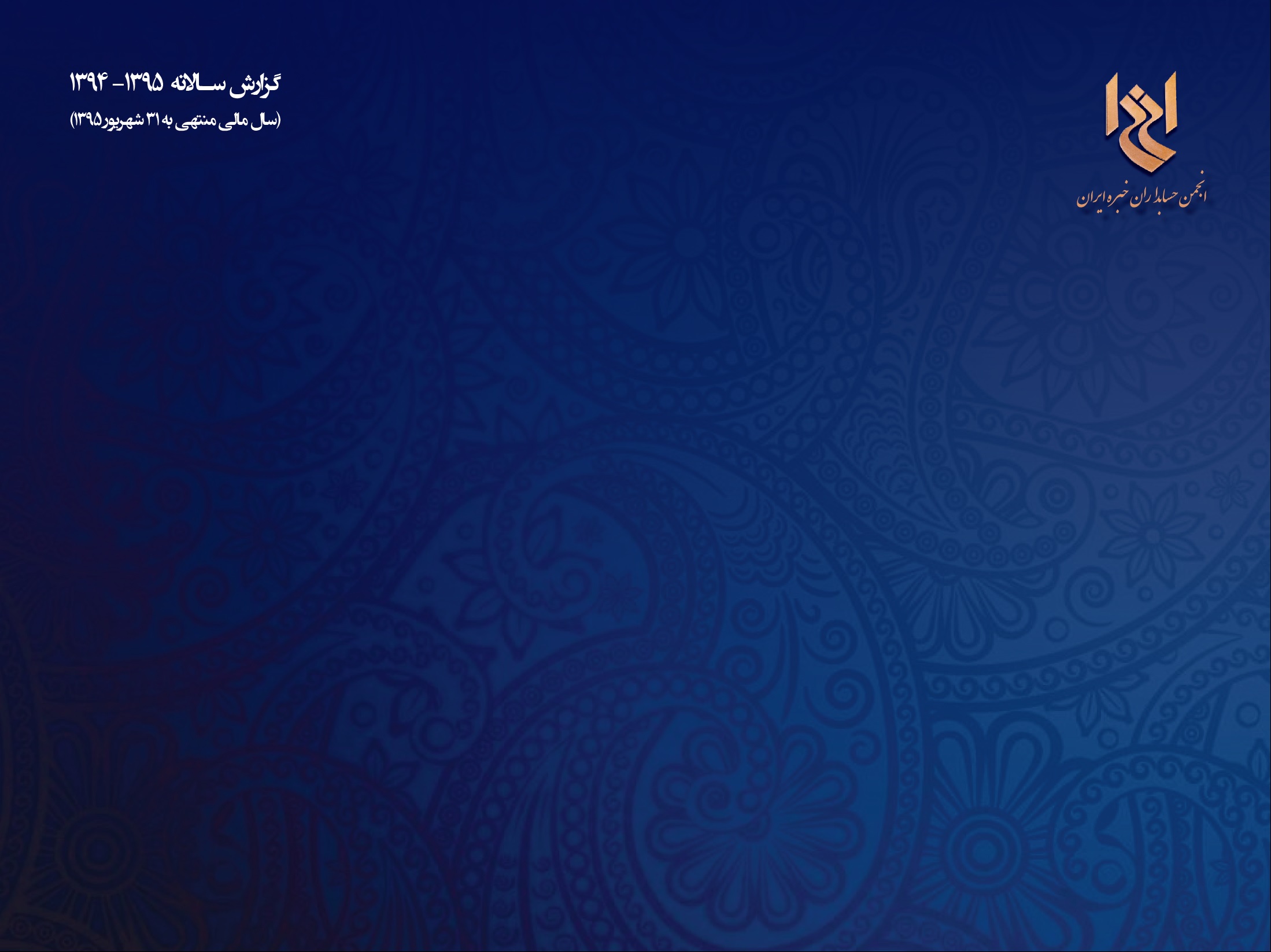 سند راهبردی انجمن
برای دوره سه ساله منتهی به شهریور 1397
اهداف کلان:
ارتقای حرفه حسابداری در ایران
ارز ش‎آفرینی برای سازما نها و بنگا ههای اقتصادی در بخش دولتی و خصوصی از راه اعضا
پشتیبانی از اعضا و کمک به بالندگی و افزایش توانمندی آنان
توسعه فعالیتها و شمار اعضا
بهبود مستمر کیفیت خدمات حرفه‎ای
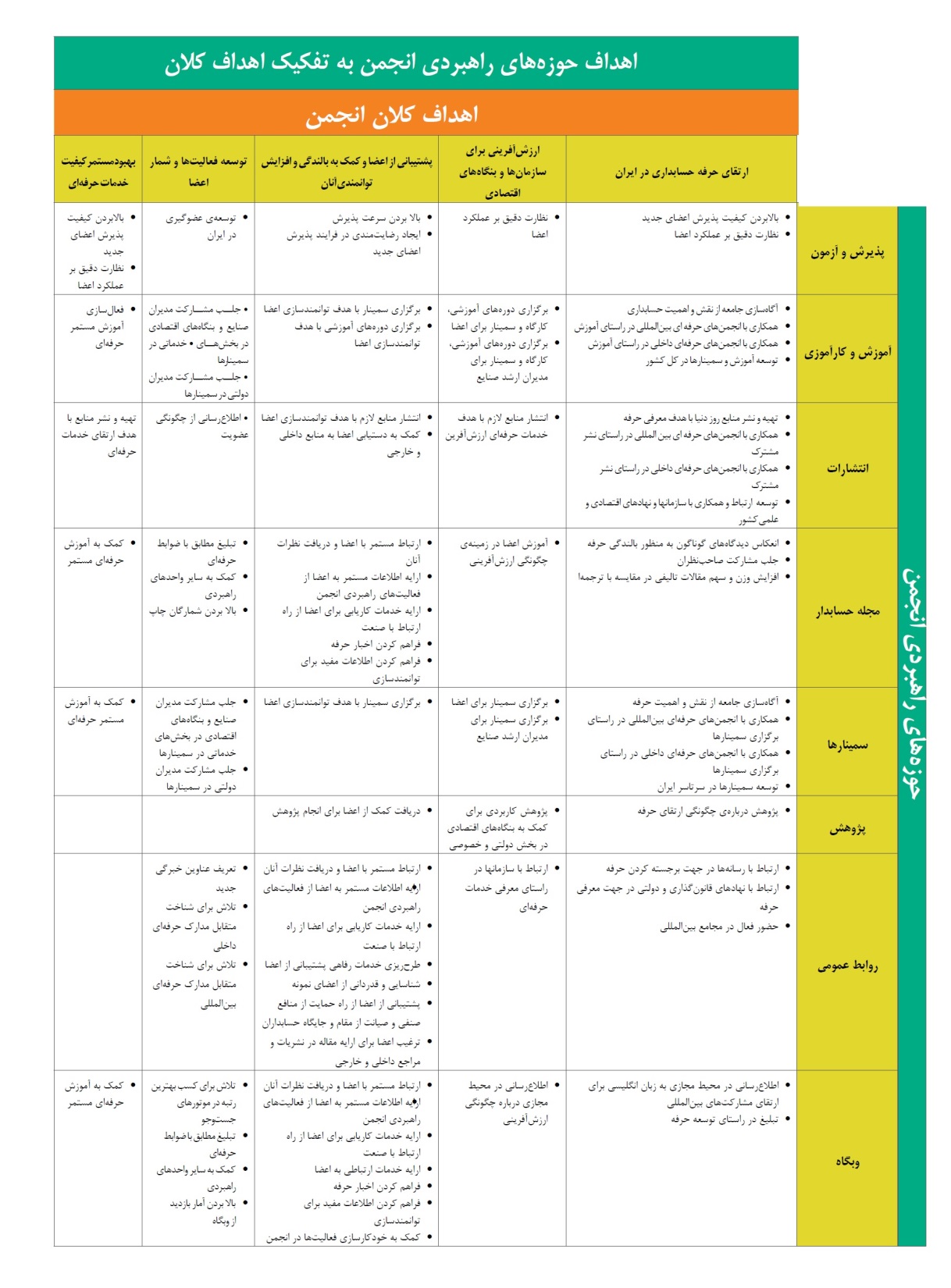 سند راهبردی انجمن
برای دوره سه ساله
منتهی به شهریور 1397
اهداف حوزه‎های راهبردی به تفکیک اهداف کلان
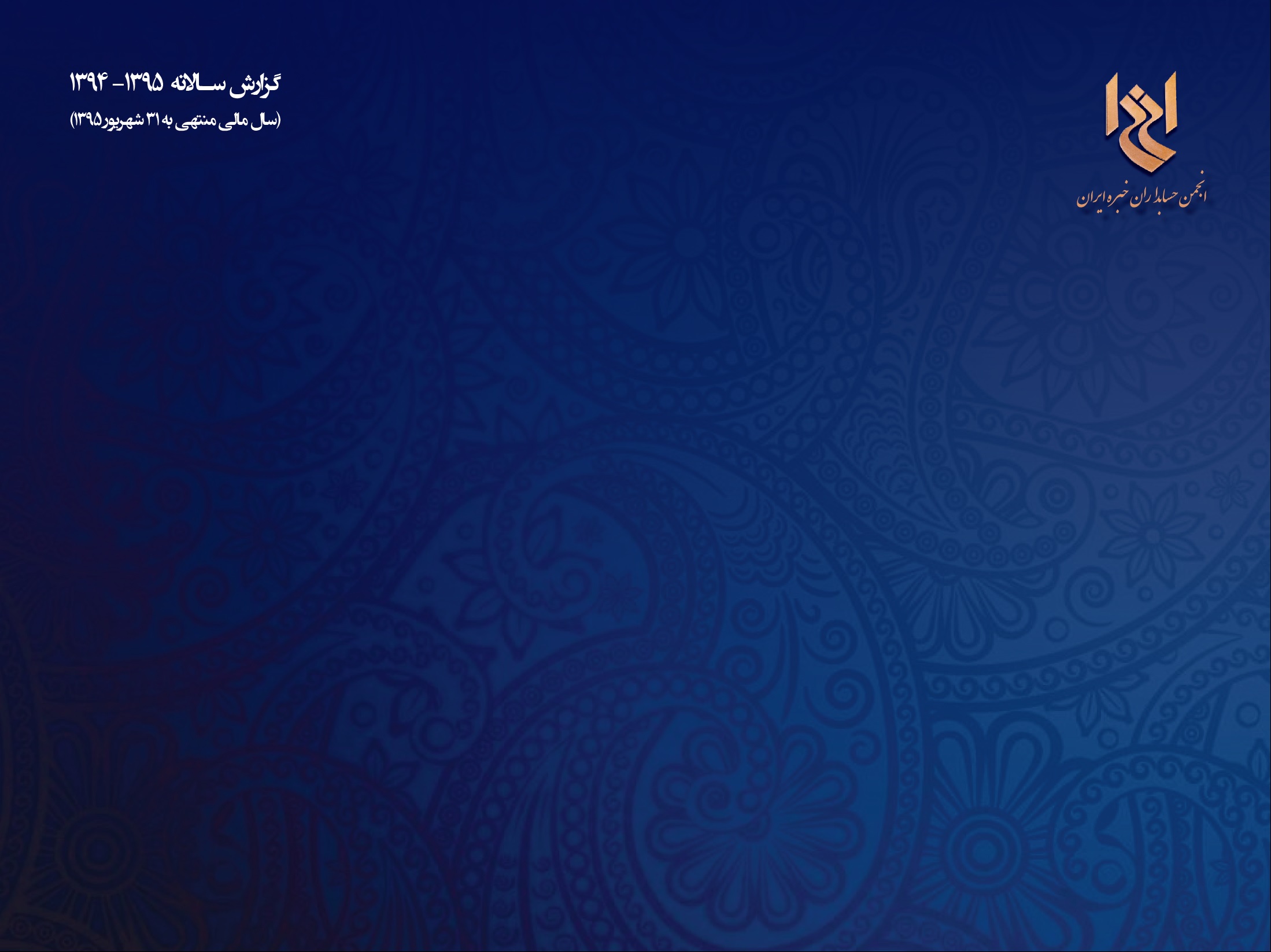 سند راهبردی انجمن
برای دوره سه ساله منتهی به شهریور 1397
تصویب «آیین‎نامه چگونگی تشکیل وظایف کارگروه‎ها»
و راه‎اندازی هفت کارگروه:
 پذیرش و آزمون اعضاء
 آموزش حرفه‎ای
 پژوهش
 همایش
 انتشارات
 روابط عمومی و امور بین‎الملل
 مقررات و رهنمودها
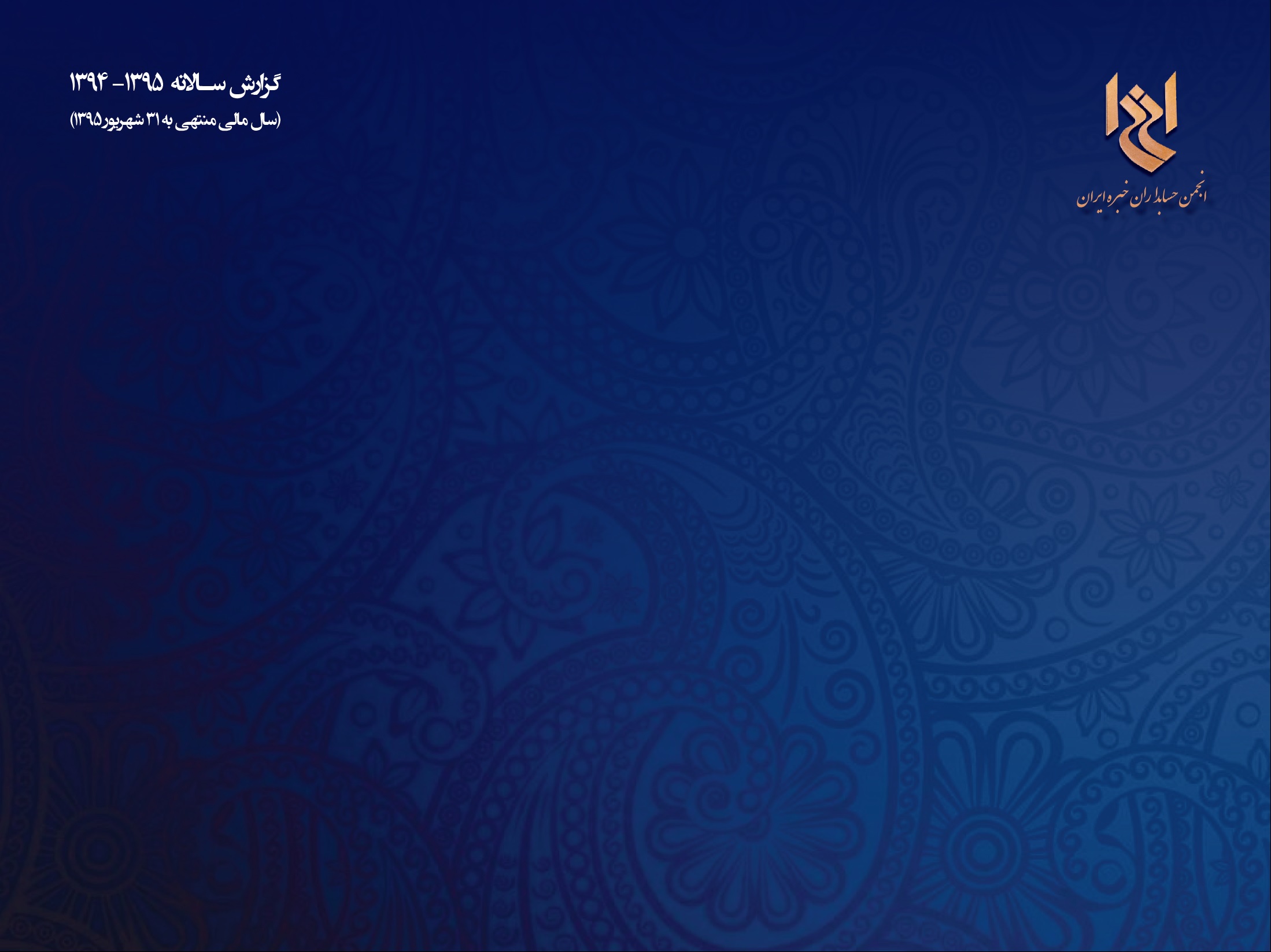 عملکرد سال گذشته در یک نگاه:
تعداد اعضای انجمن:         7918 نفر       (پذیرش 734 عضو جدید)
تعداد حسابداران مستقل:    581 نفر      (پذیرش 30 حسابدار مستقل جدید)
 خرید آپارتمان انجمن – افتتاح شعبه اصفهان و ساختمان شماره (3) تهران PACT
توسعه مجموعه وبگاه‎های انجمن؛ و حضور فعال انجمن، مجله حسابدار و PACT در شبکه‎های اجتماعی

برگزاری آیین گرامیداشت روز حسابدار، 17 آذر 1394، هتل استقلال
برگزاری همایش آشنایی با ACCA توسط PACT، 4 بهمن 1394، دانشگاه الزهراء
برگزاری 37امین همایش: اصلاحیه قانون مالیاتهای مستقیم: در عرصه عمل ، 11 خرداد 1395
برگزاری همایش آشنایی با ACCA توسط PACT، 12 خرداد 1395، تالار همایش‎های رازی
برگزاری 38امین همایش: پیاده‎سازی IFRS در شبکه بانکی کشور، 23 آذر 1395، دانشگاه تهران
برگزاری جشن چهل‎سالگی مجله حسابدار و گرامیداشت روز حسابدار، 23 آذر 1395، دانشگاه تهران

انتشار  10شماره مجله حسابدار و 4 جلد کتاب
حضور 14.682دانشجو/کلاس در دوره‎های آموزشی  PACT
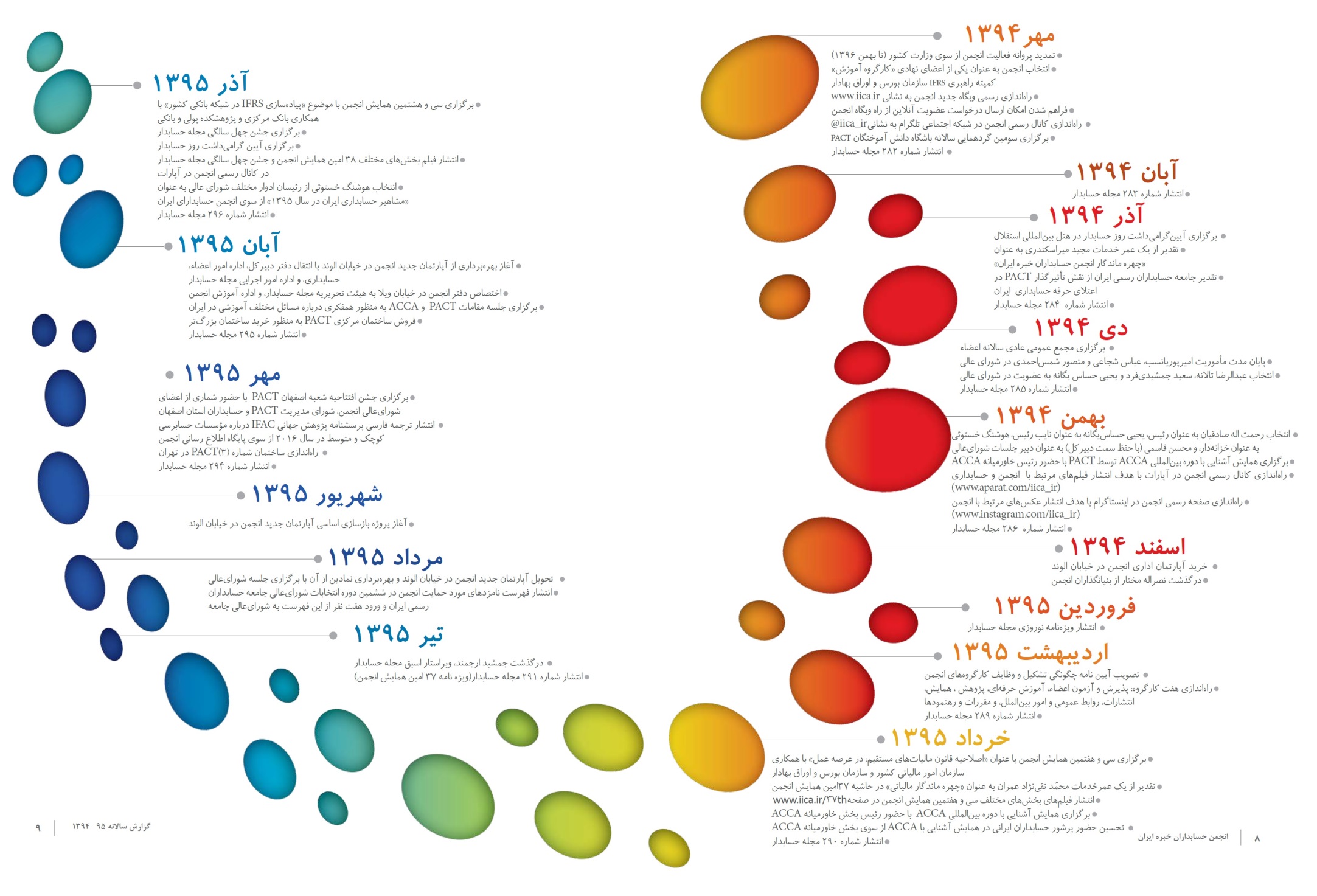 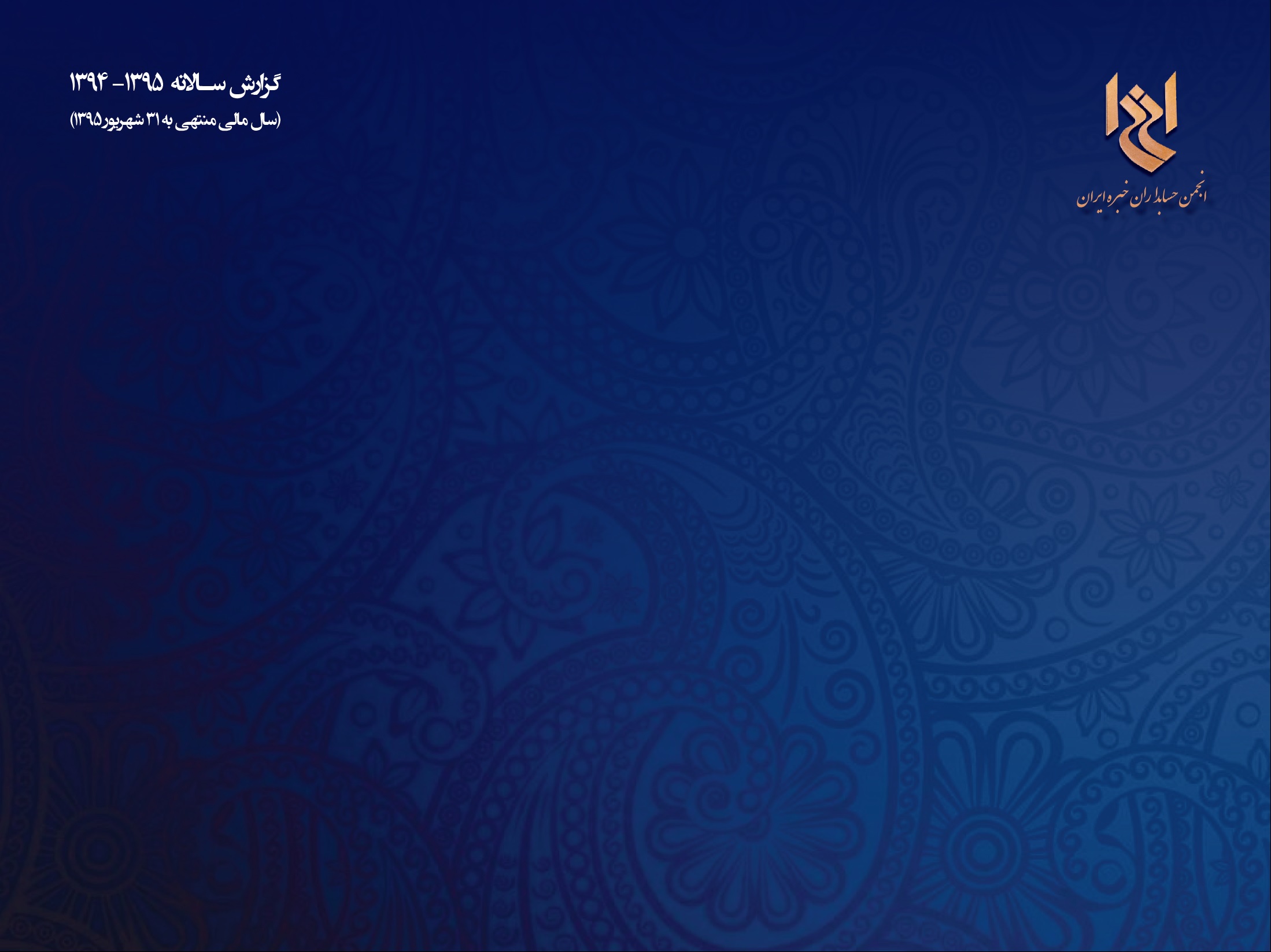 خرید یک دستگاه آپارتمان اداری
برای دفتر انجمن در خیابان الوند
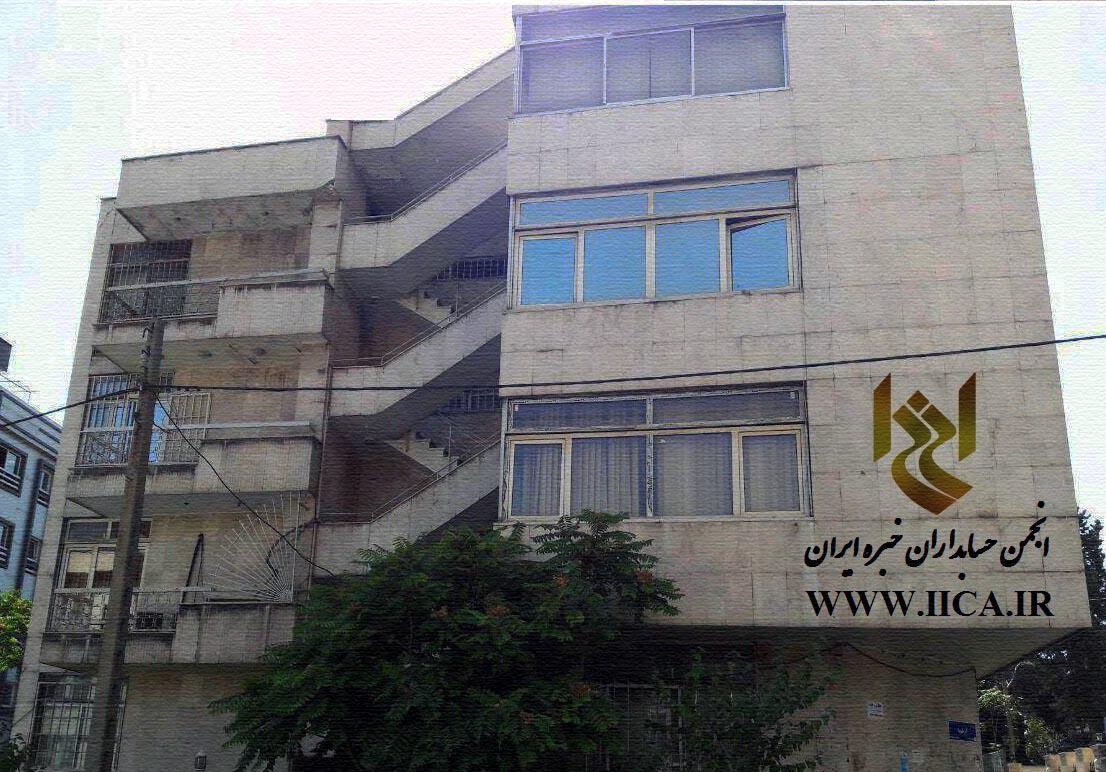 انعقاد مبایعه نامه: 4 اسفند 1394
تحویل قطعی: 17 مرداد 1395
برگزاری جلسه شورای عالی: 18 مرداد 1395
آغاز پروژه بازطراحی و بازسازی: یکم شهریور 1395
بهره‎برداری: یکم آبان 1395
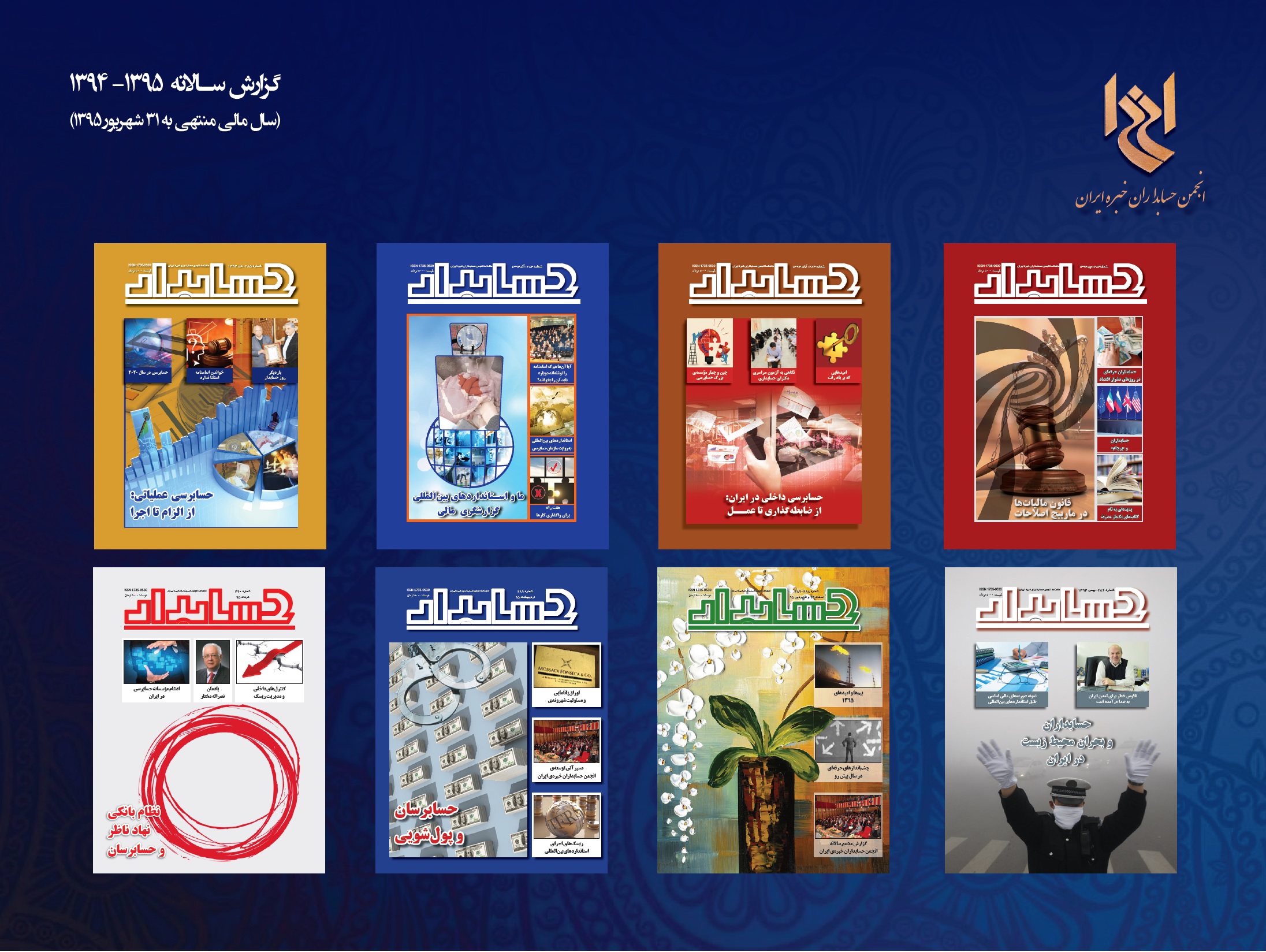 شماره‎های منتشره مجله حسابدار
مهر 1394 تا خرداد 1395
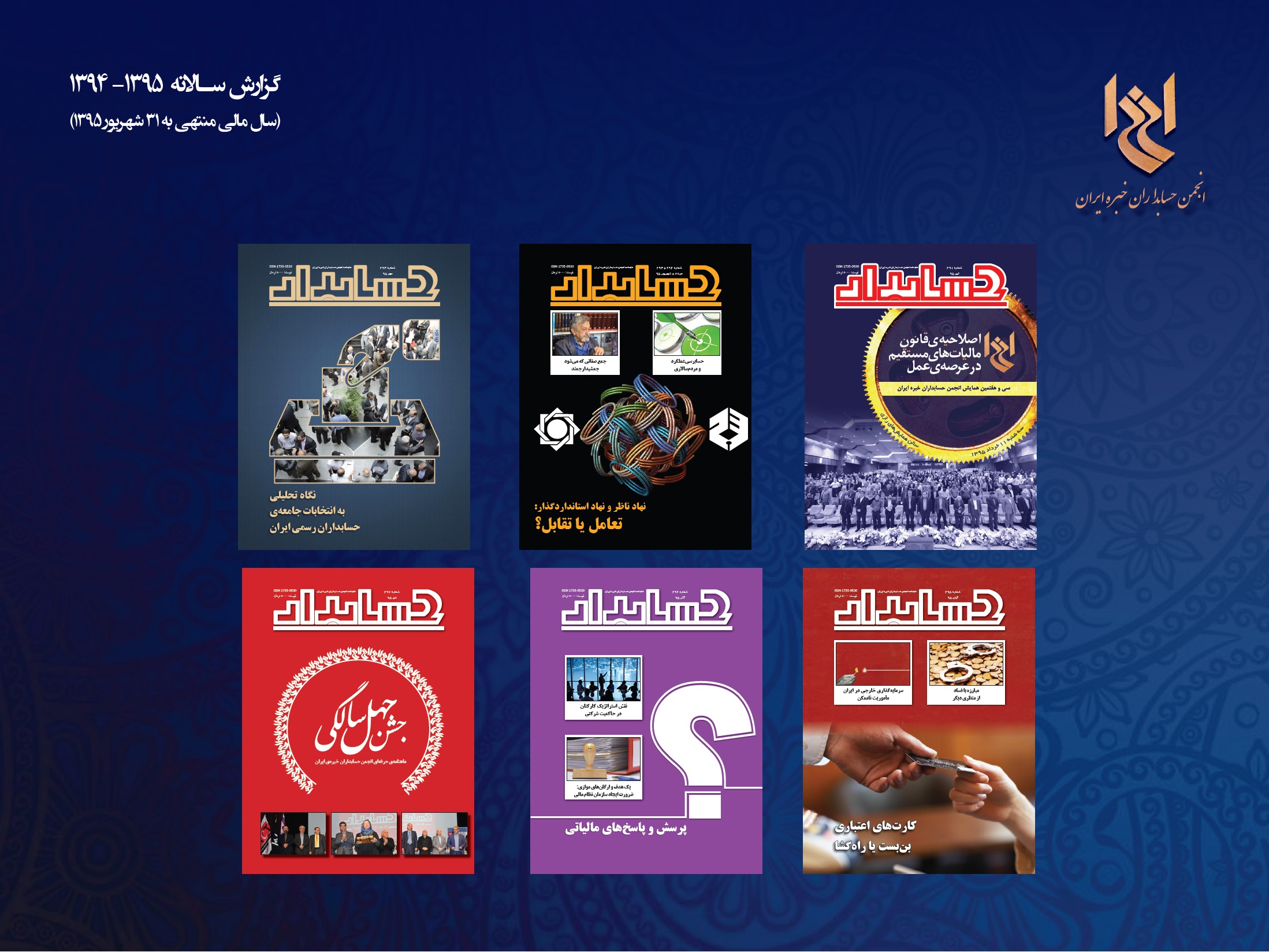 شماره‎های منتشره مجله حسابدار
تیر1394 تا آذر 1395
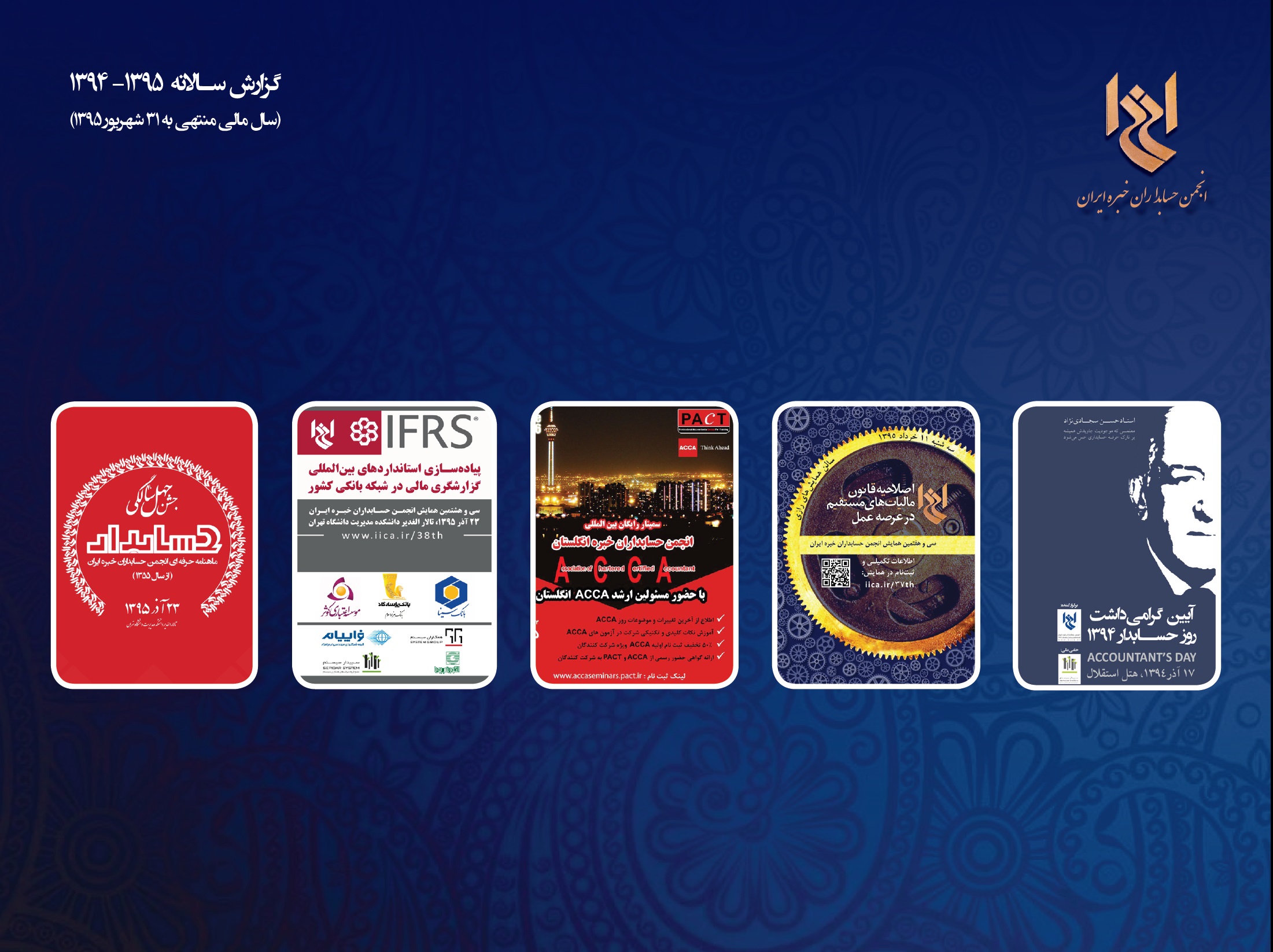 گردهمایی‎های حرفه‎ای برگزارشده طی دوره گذشته
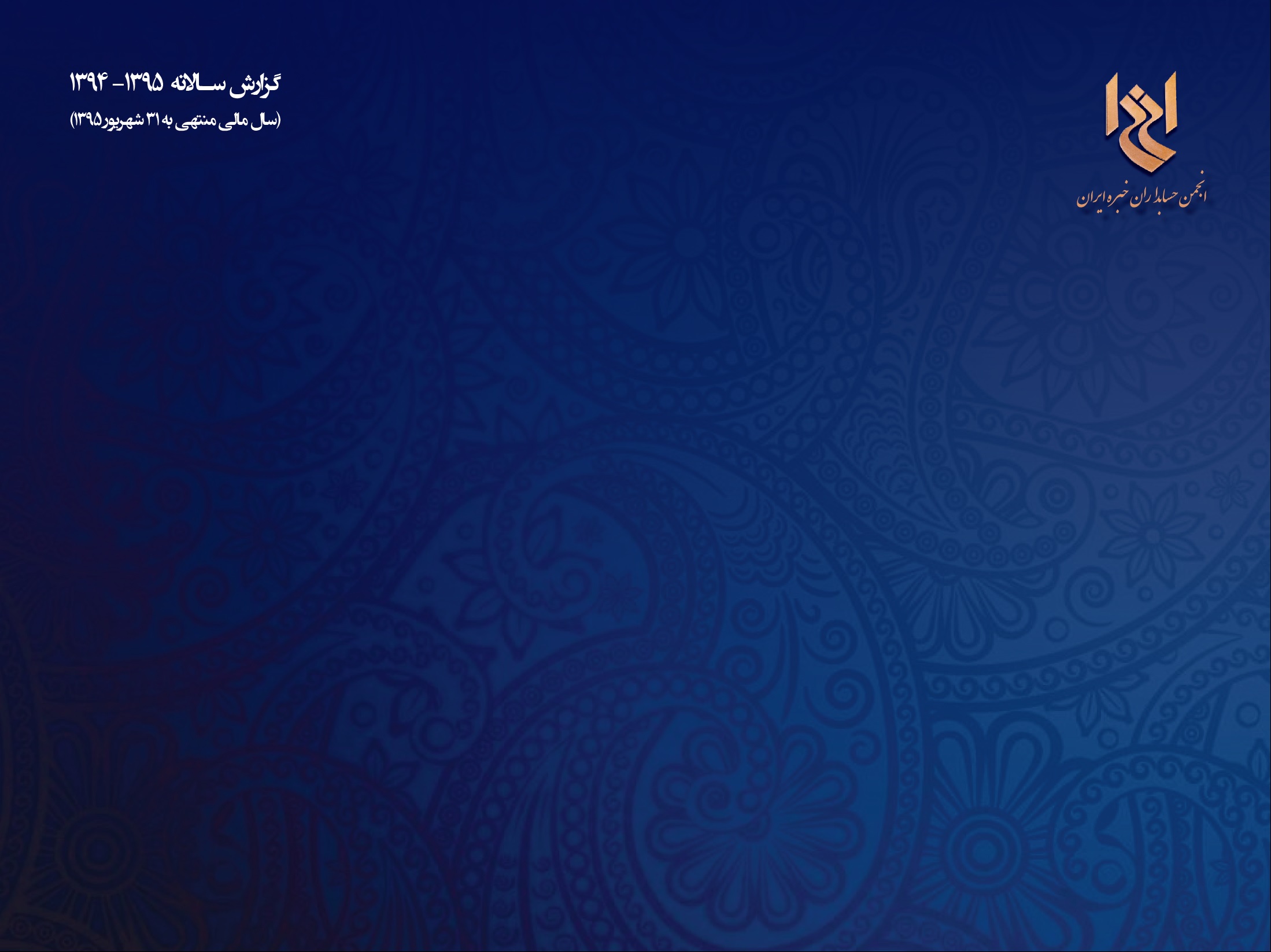 کتاب‎های منتشر شده توسط انتشارات انجمن
طی سال گذشته
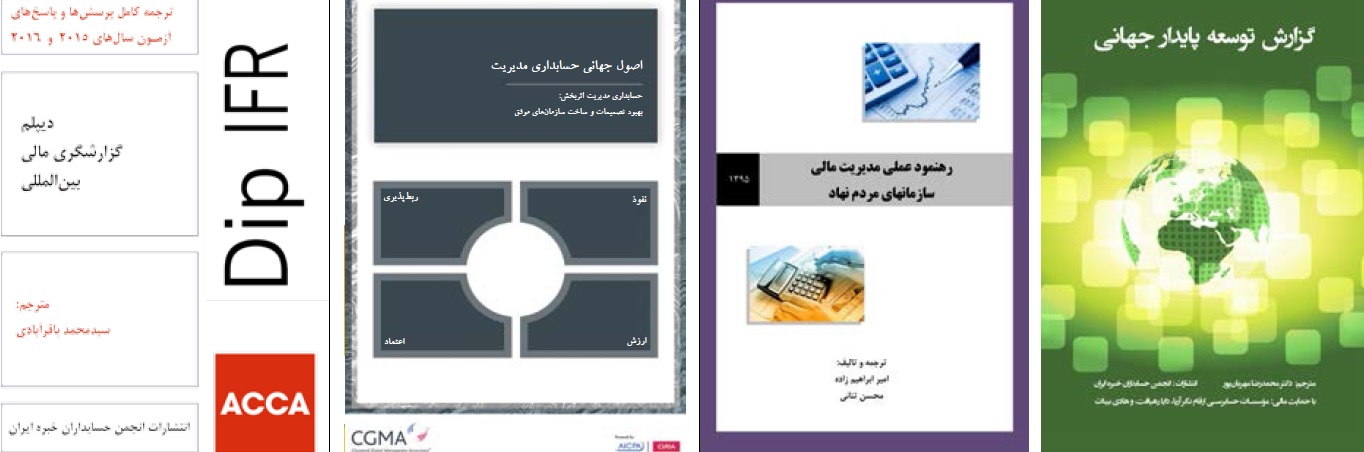 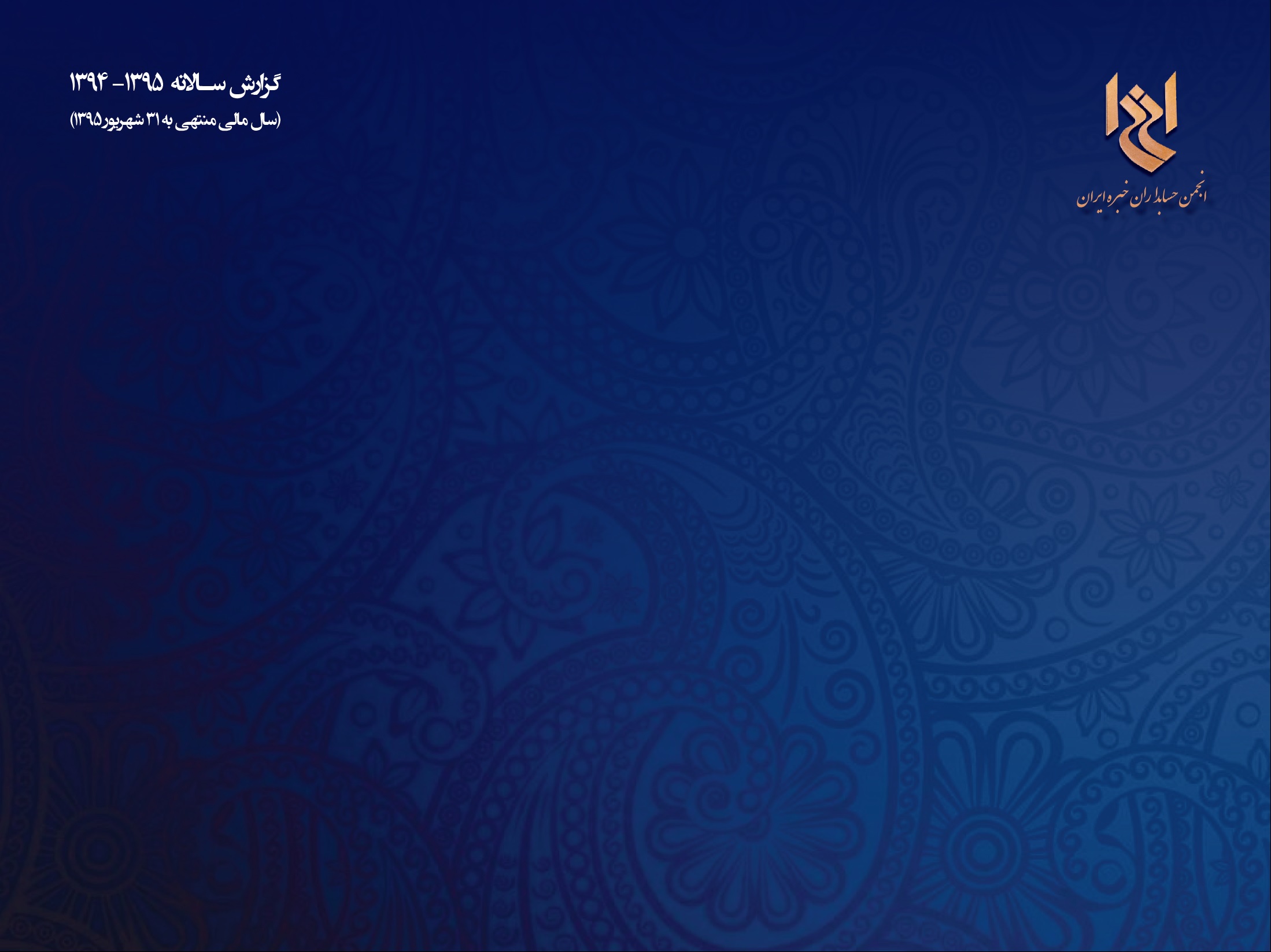 تعداد دانشجویان دوره‎های آموزشی PACT
طی سال مالی منتهی به 31 شهریور 1395
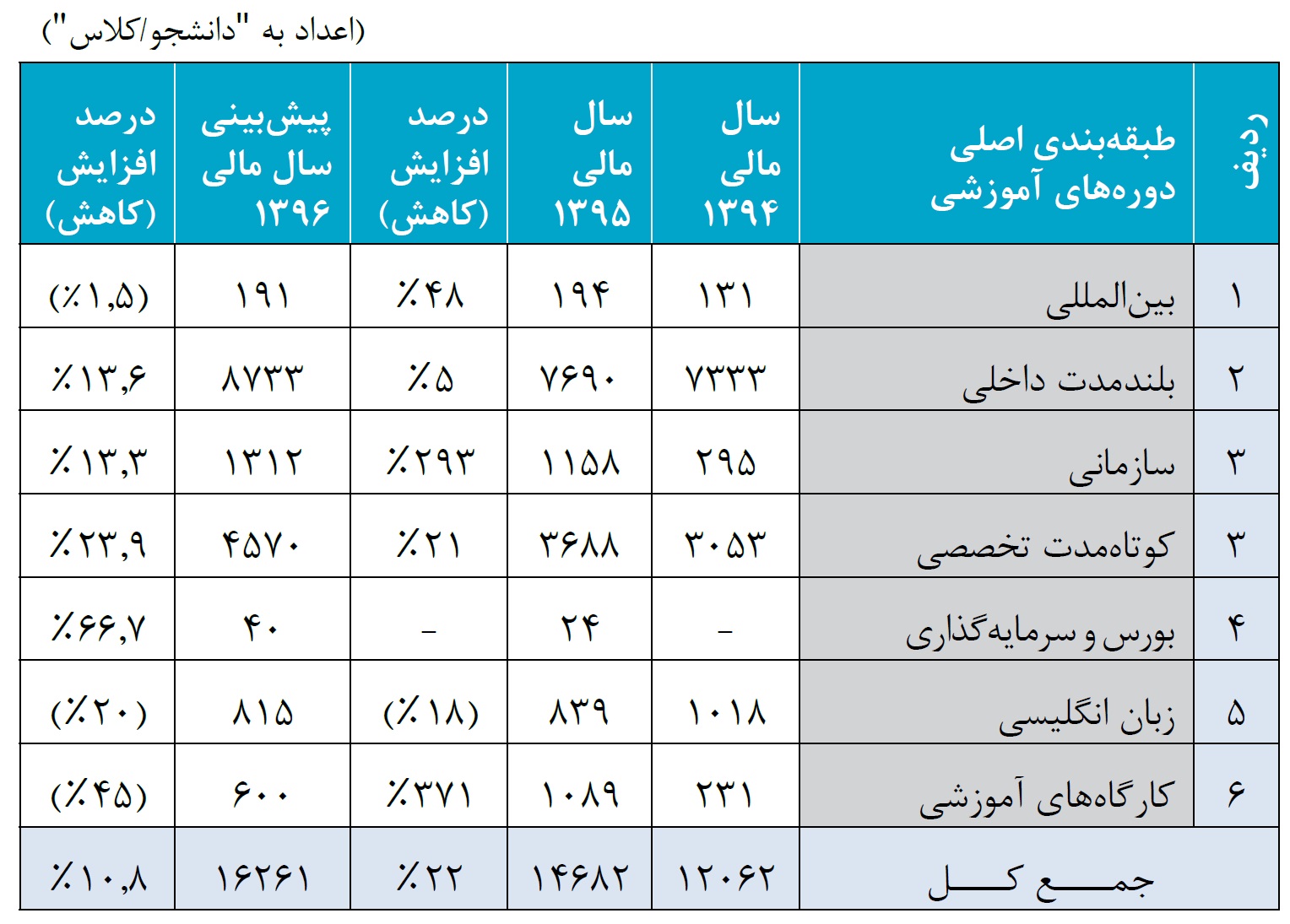 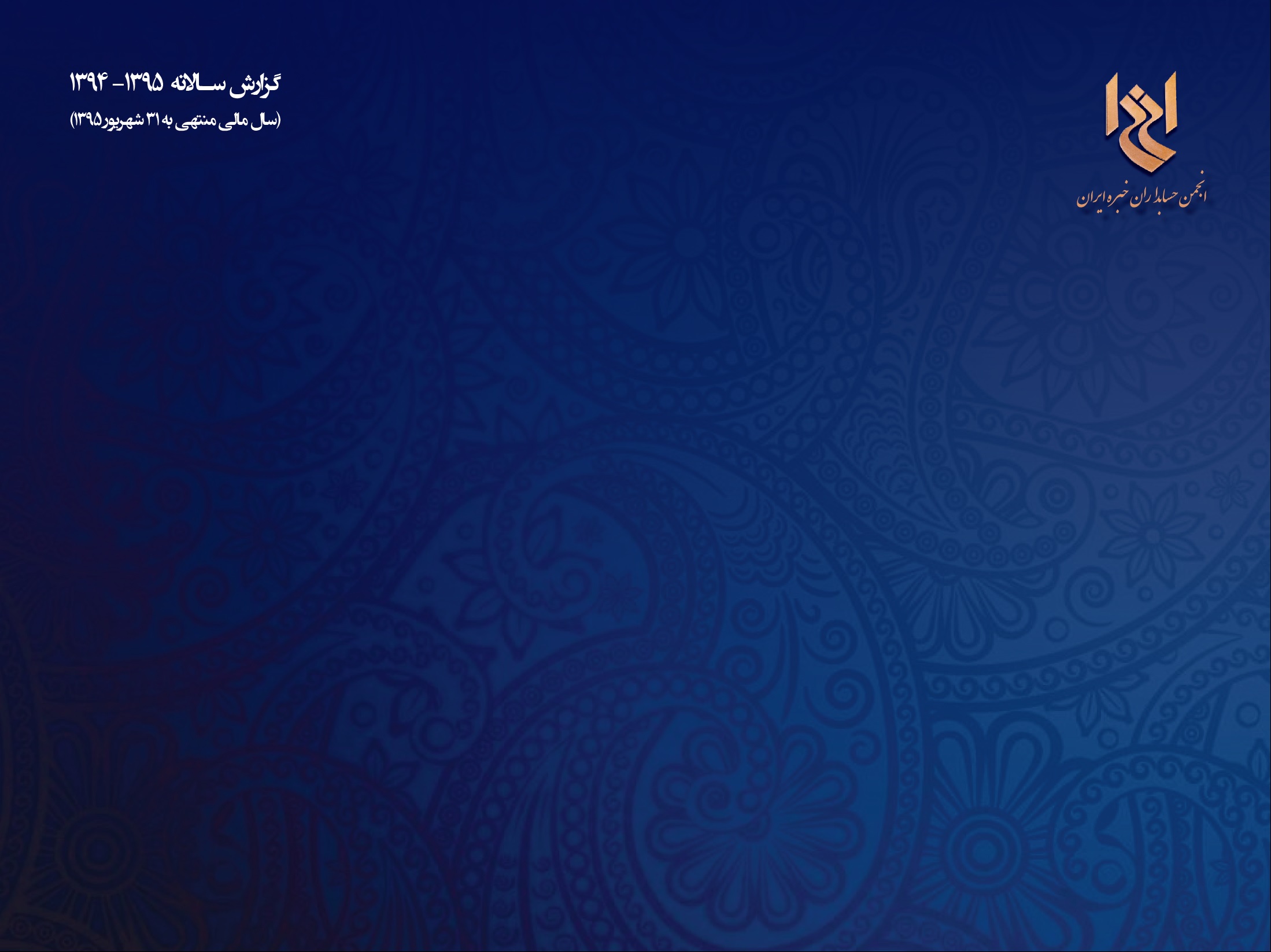 روند افزایش تعداد دانشجویانPACT  طی هفت سال گذشته
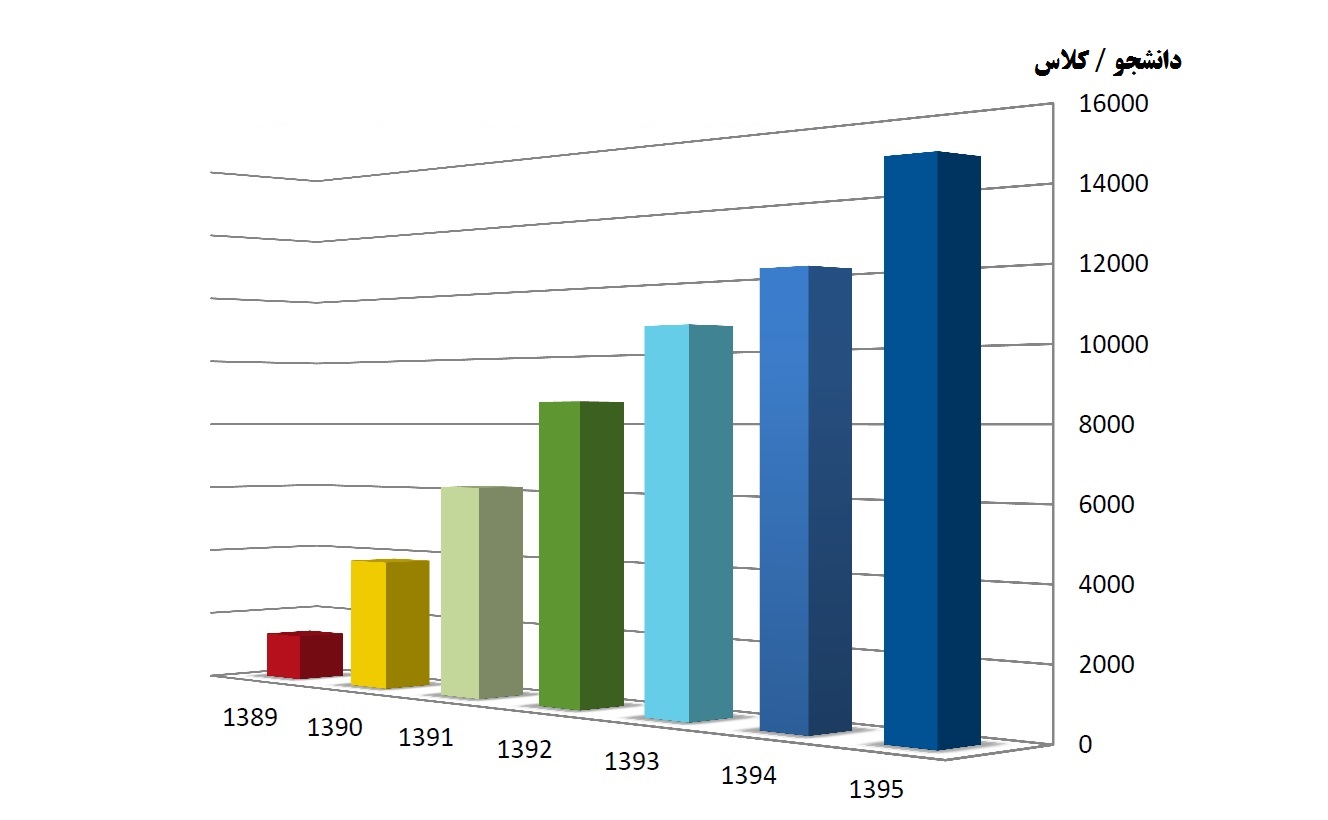 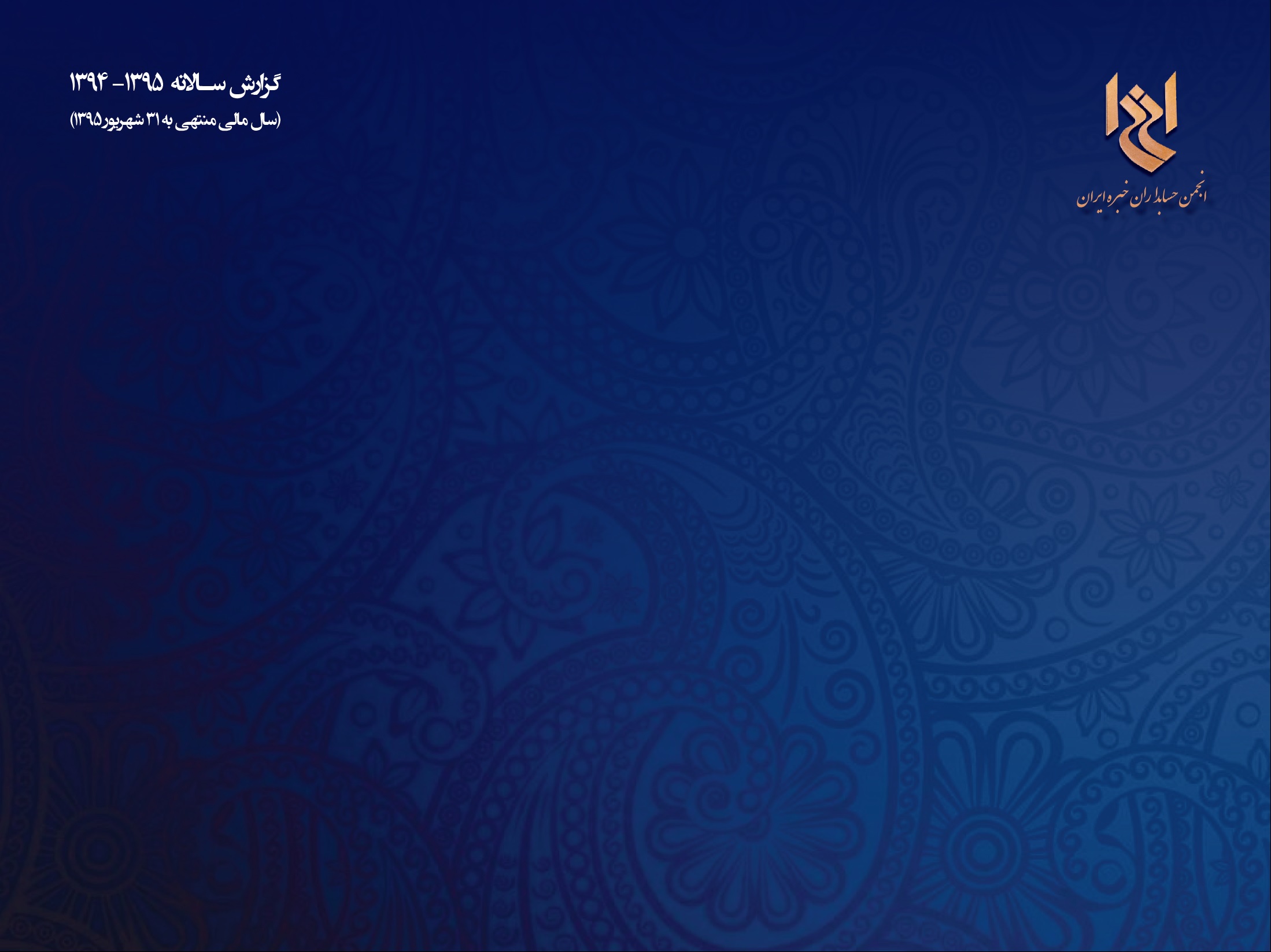 روند افزایش مجموع درآمدهای PACT  طی هفت سال گذشته
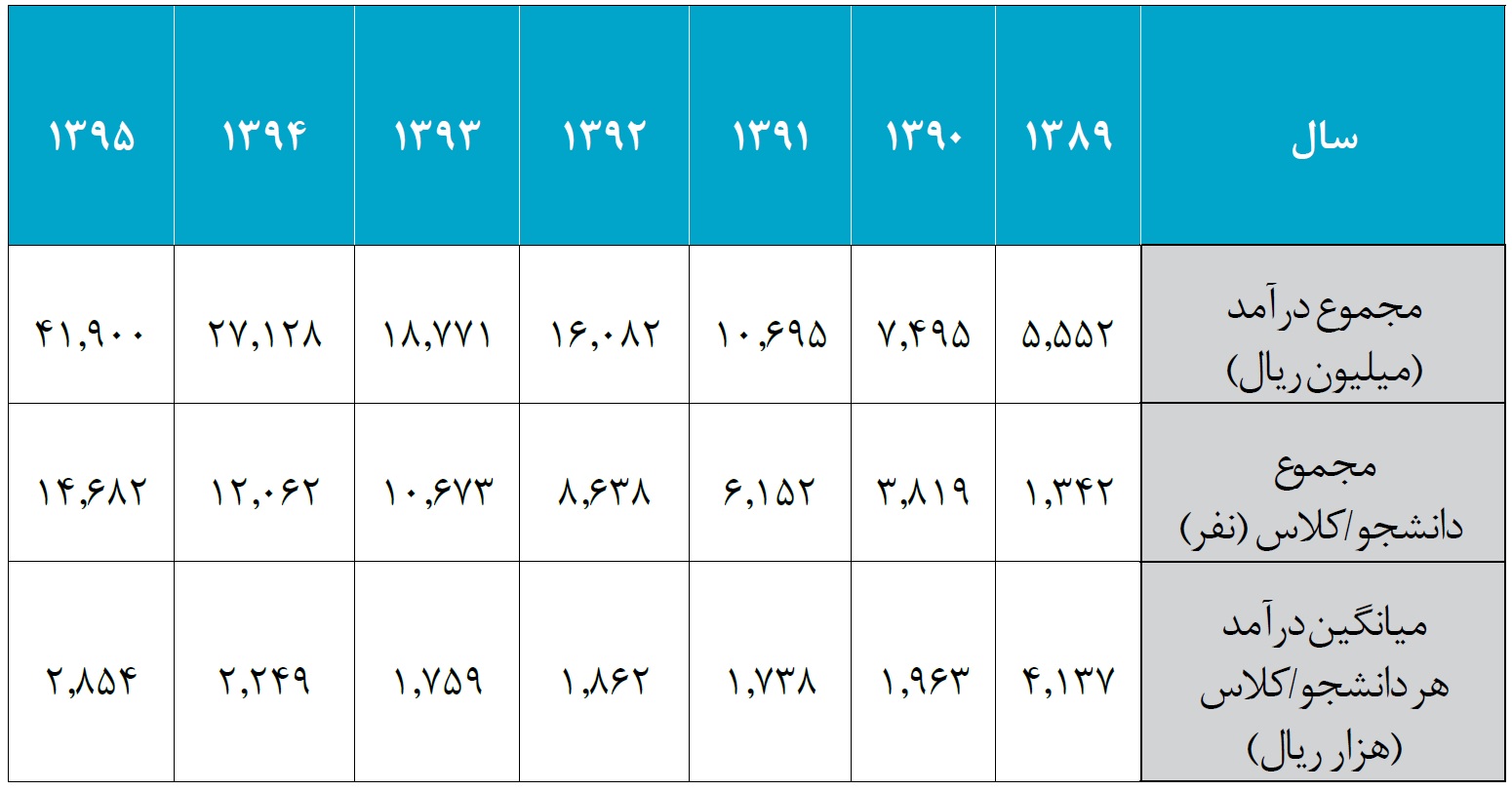 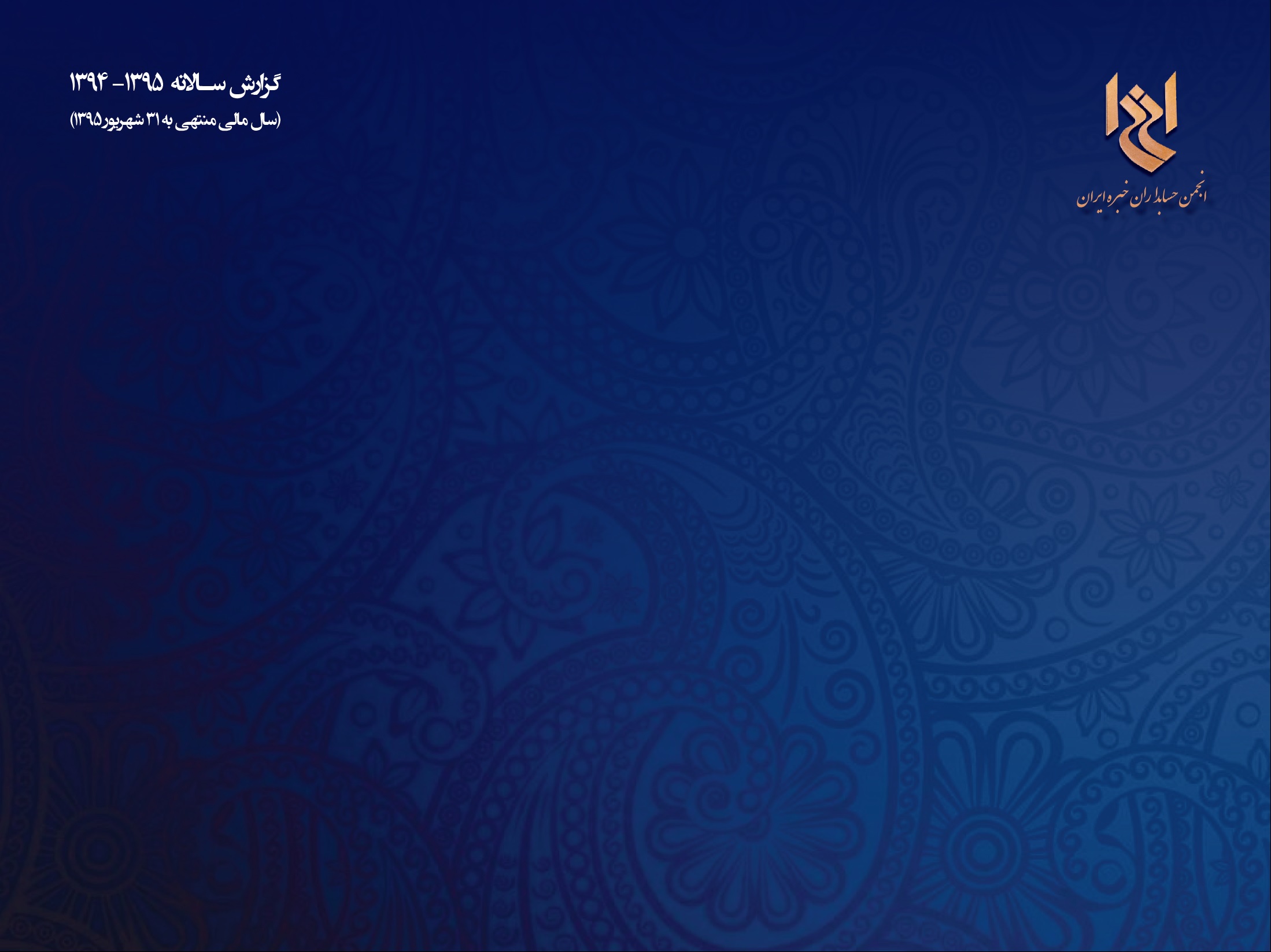 روند افزایش مجموع درآمدهای PACT  طی هفت سال گذشته
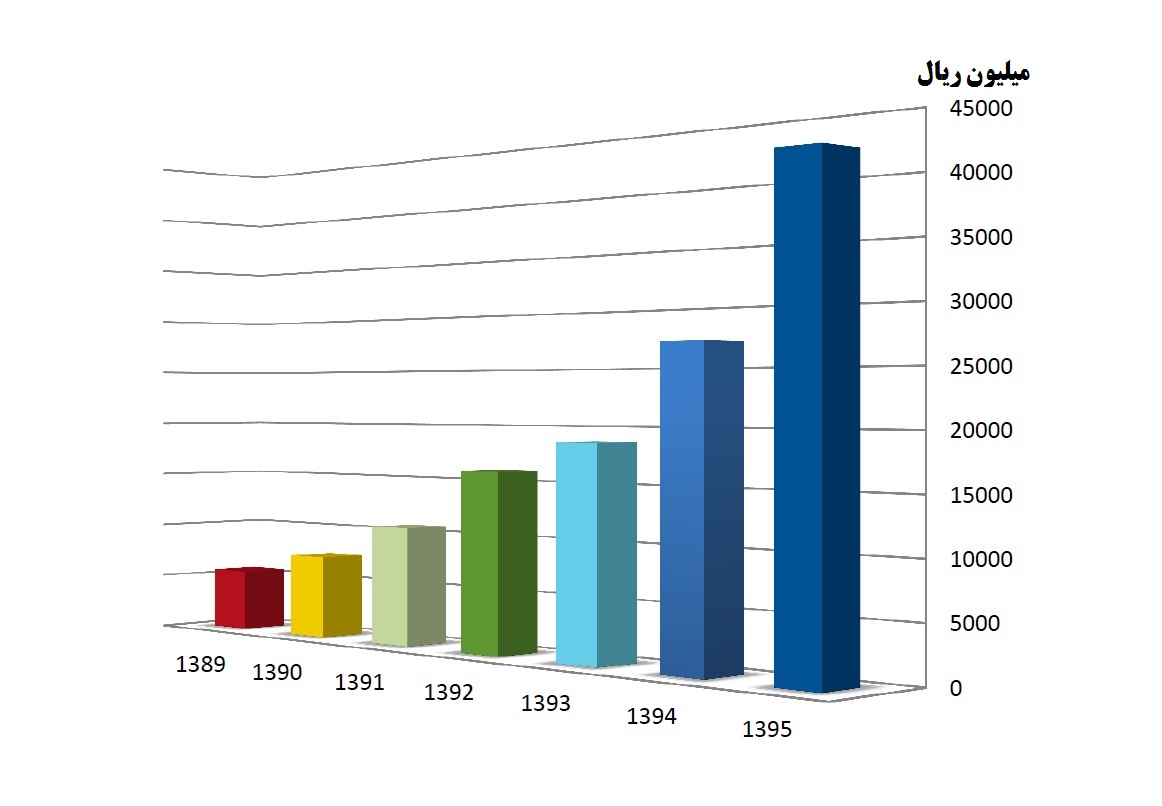 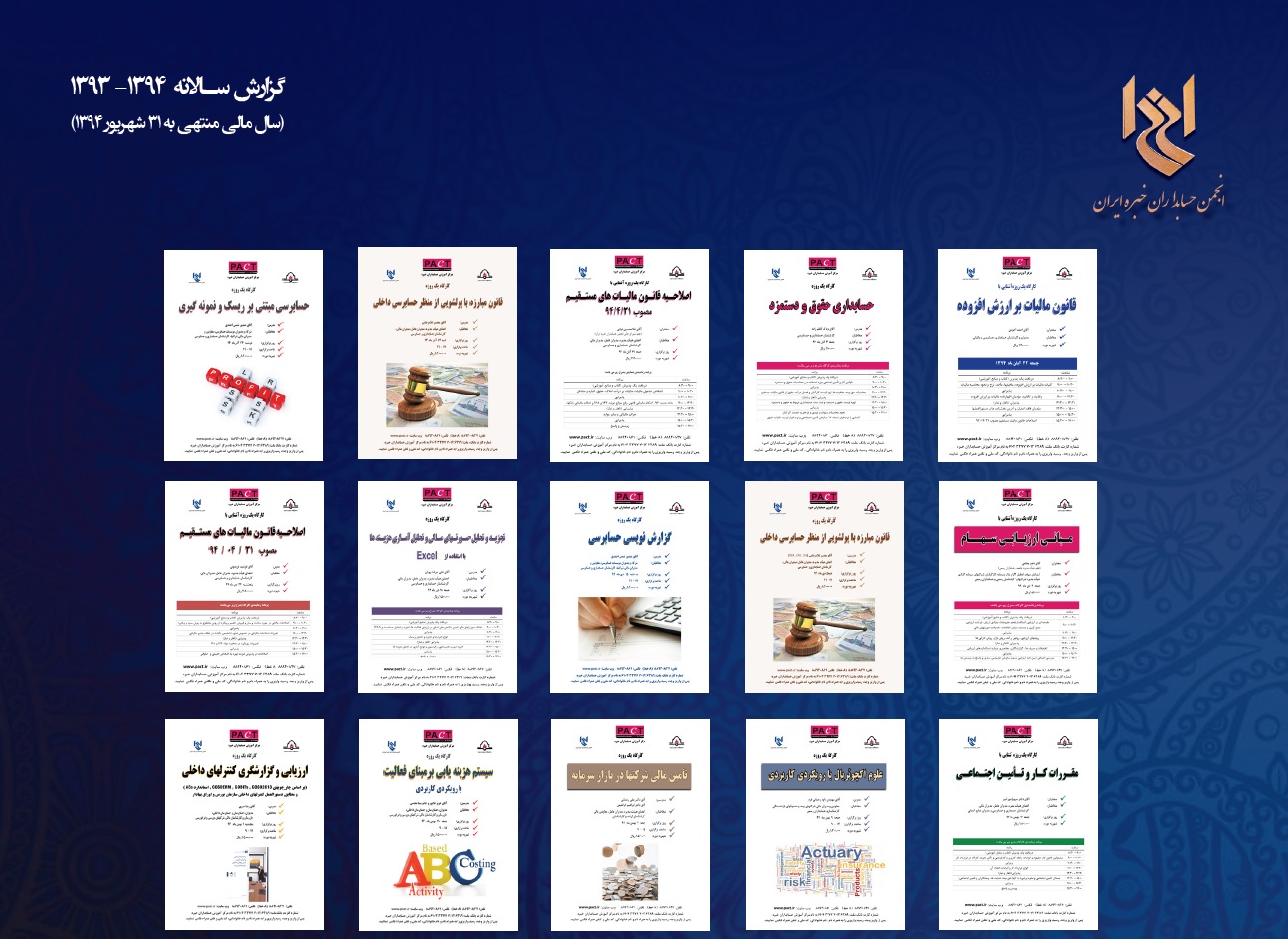 شماری از کارگاه‎های یک روزه برگزارشده در PACT
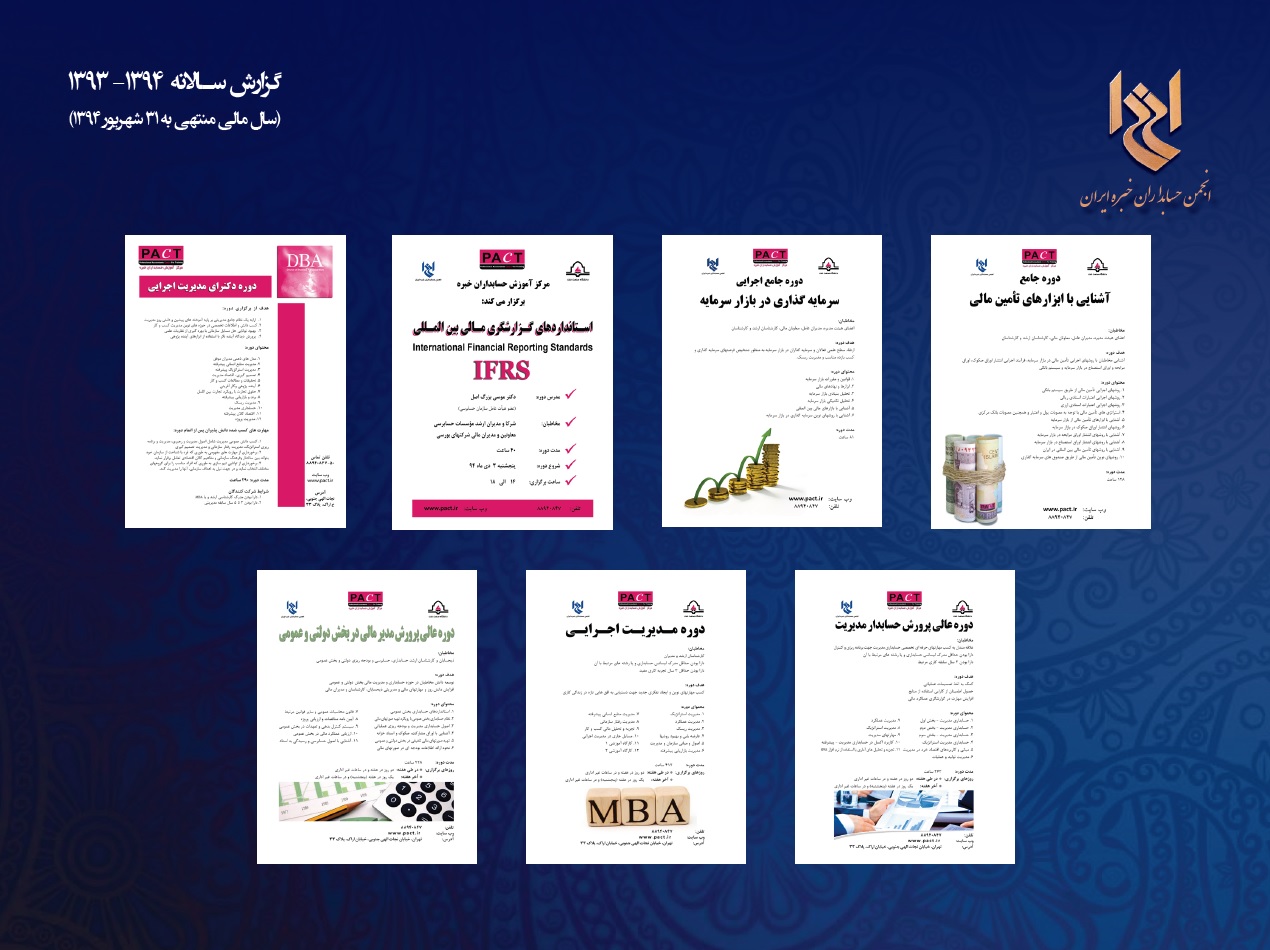 شماری از دوره‎های بلندمدت جدید برگزار‎شده در PACT
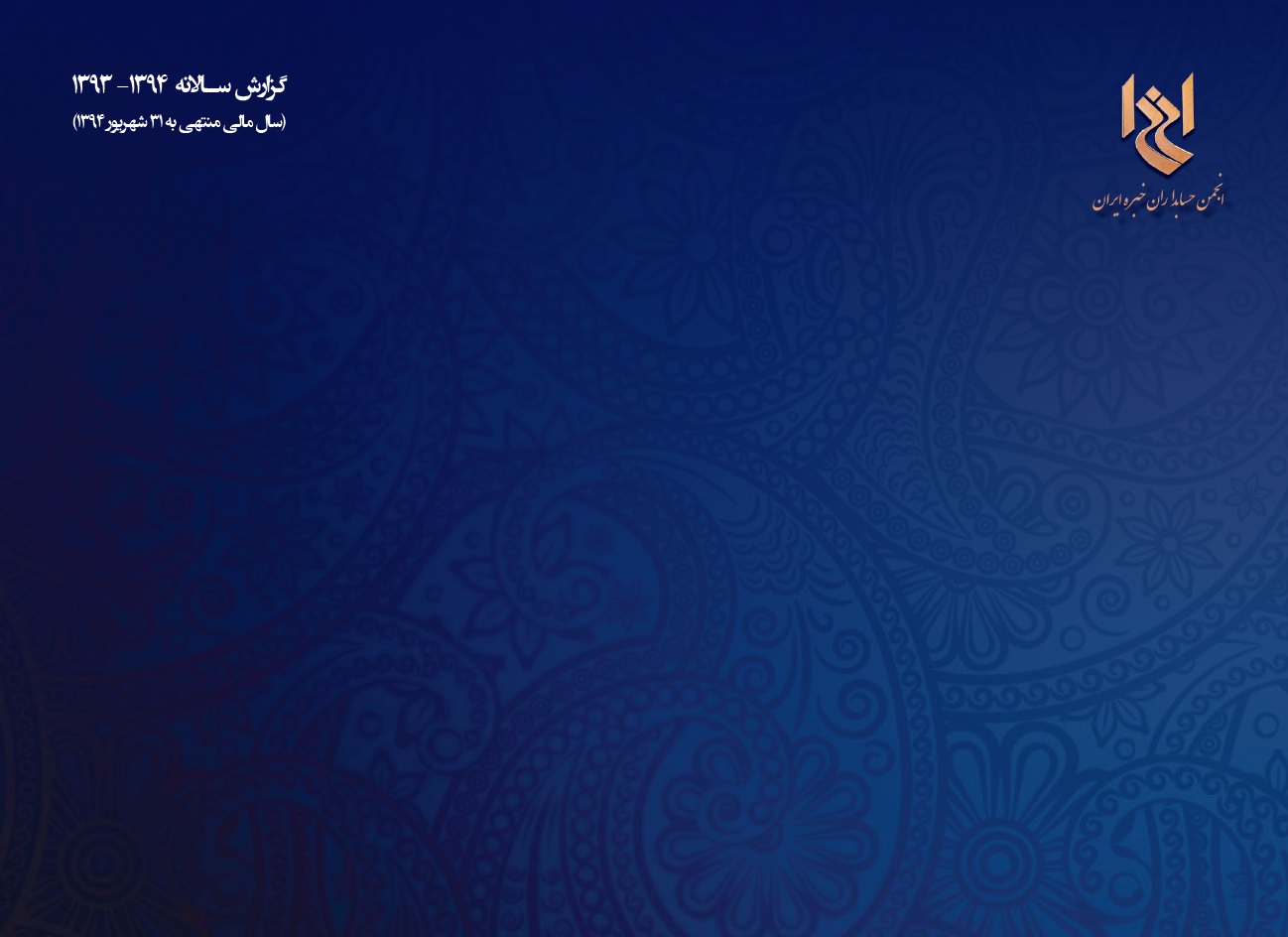 رشد تعداد اعضای انجمن طی دهه گذشته
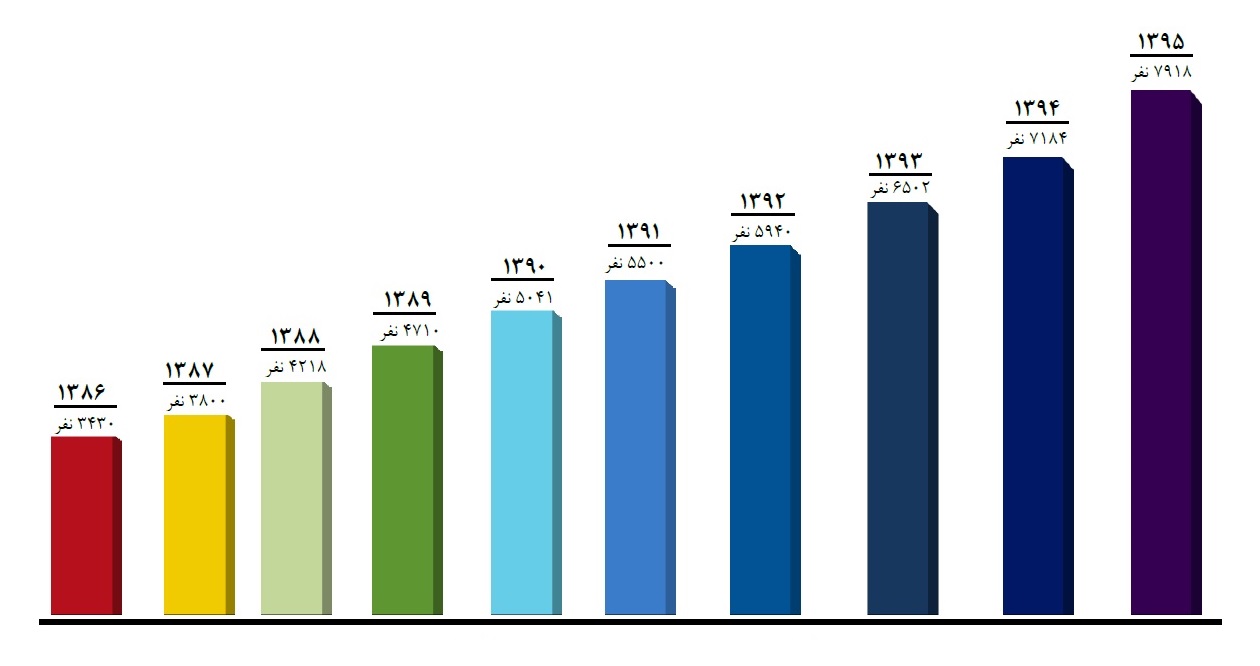 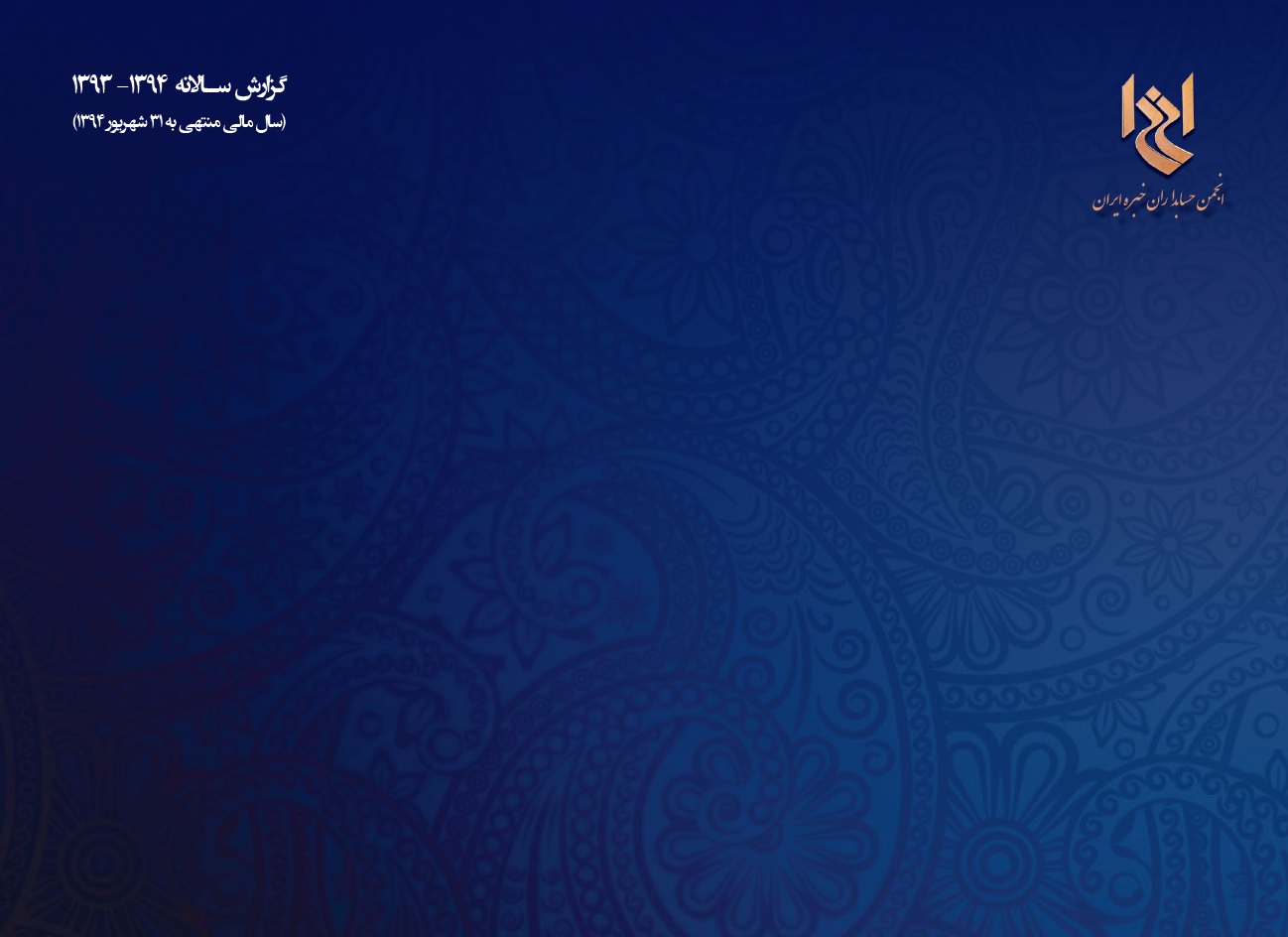 رشد تعداد حسابداران مستقل طی دهه گذشته
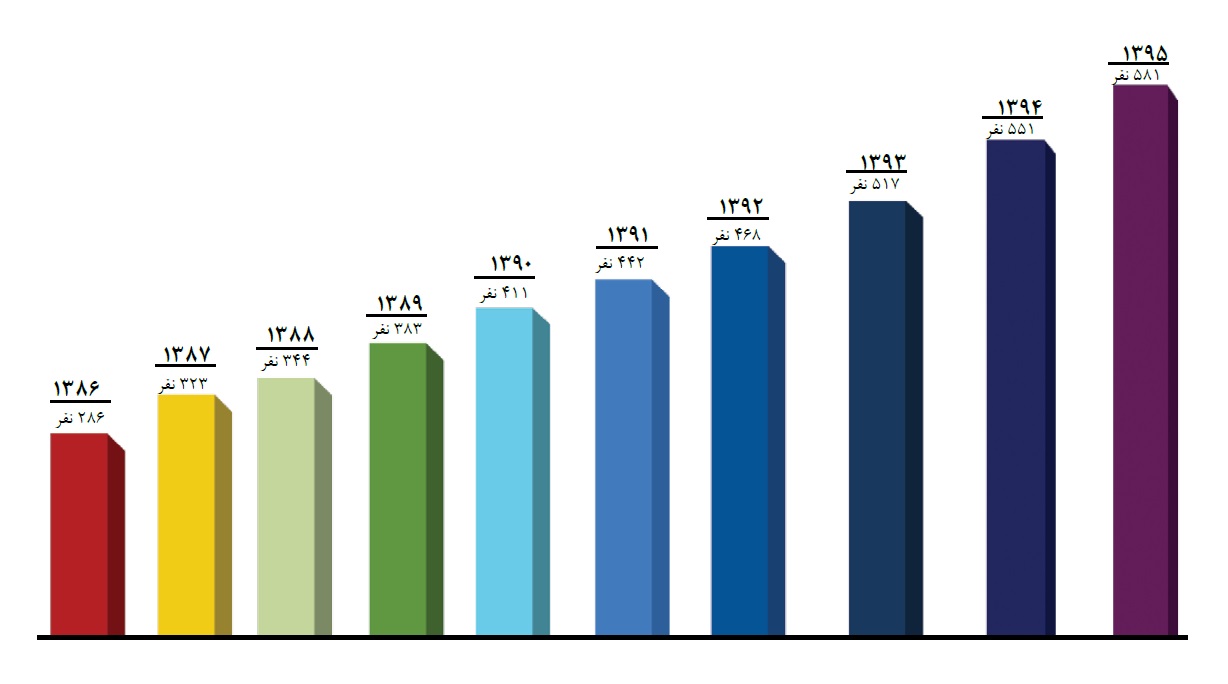 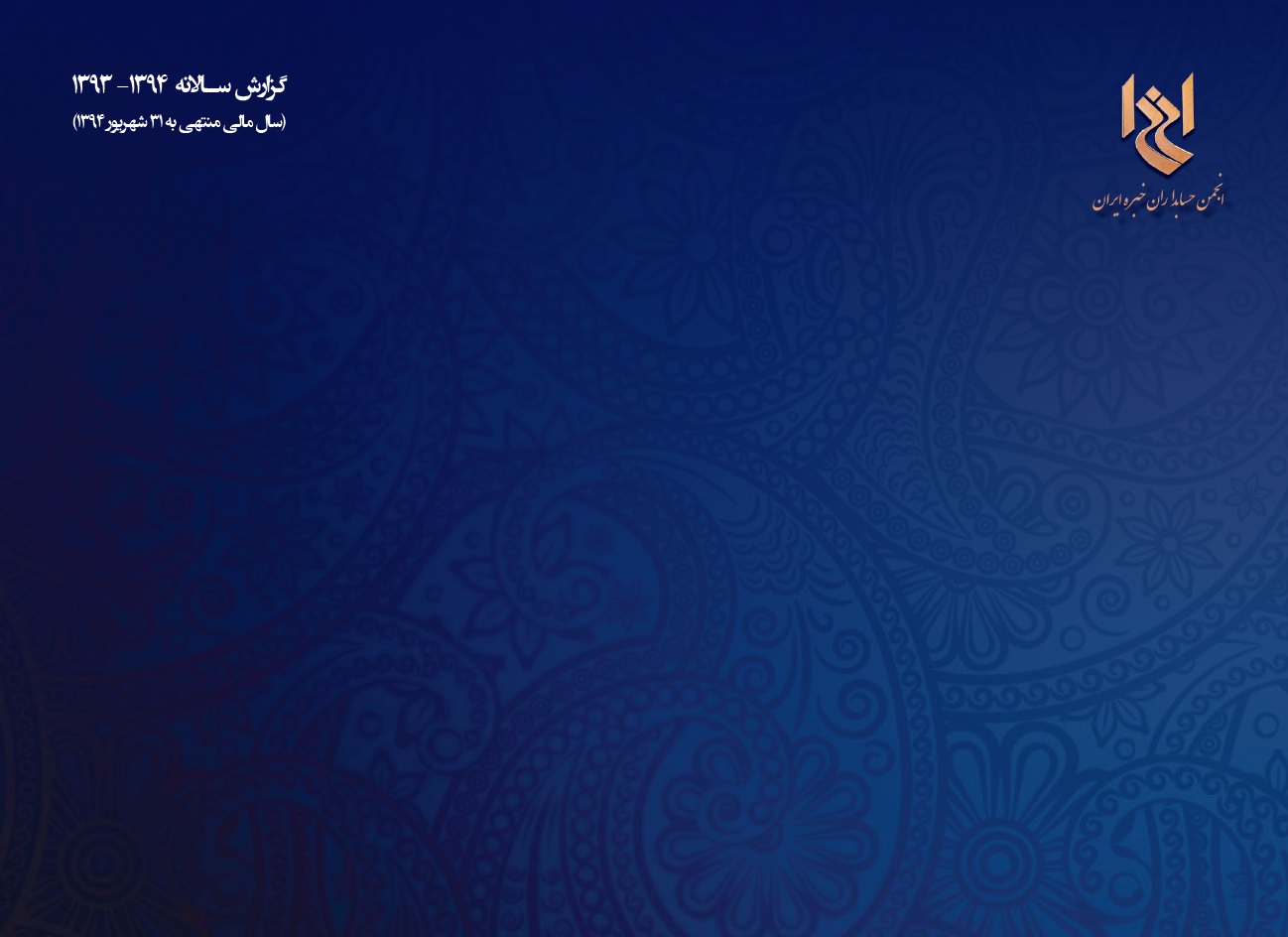 ترکیب تحصیلات اعضاء
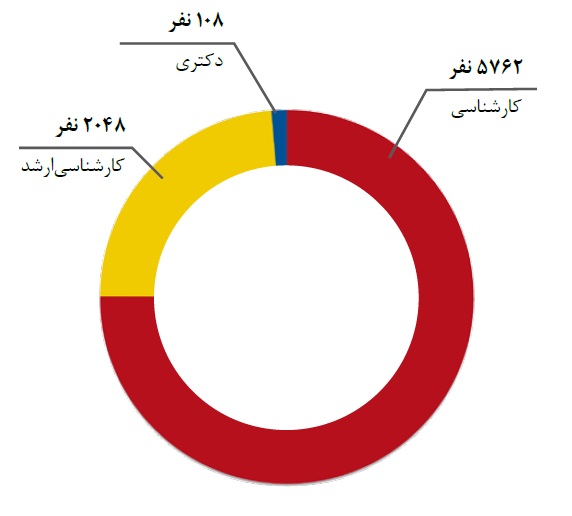 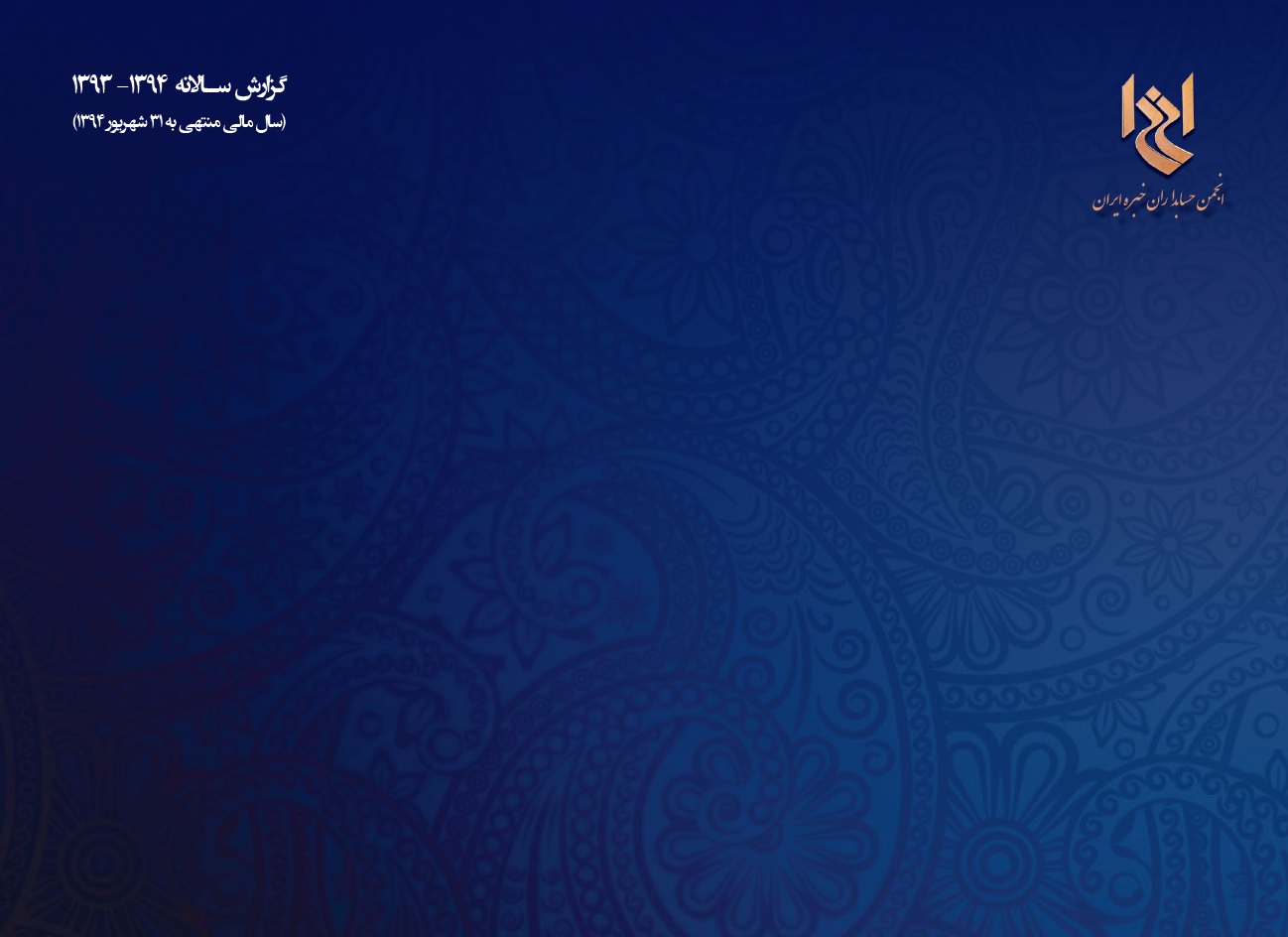 ترکیب شغلی اعضاء
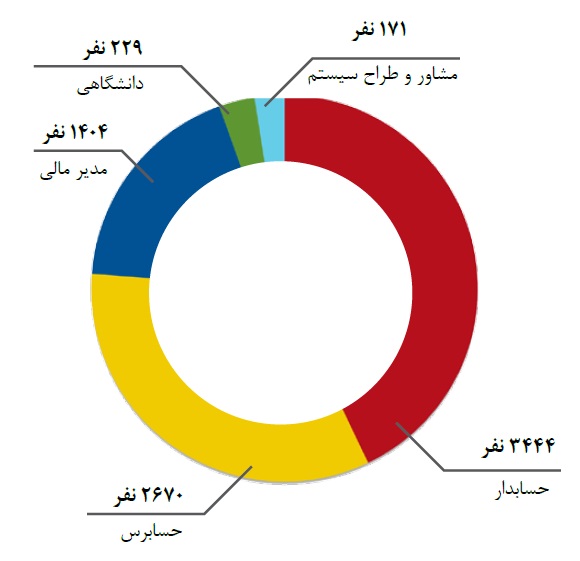 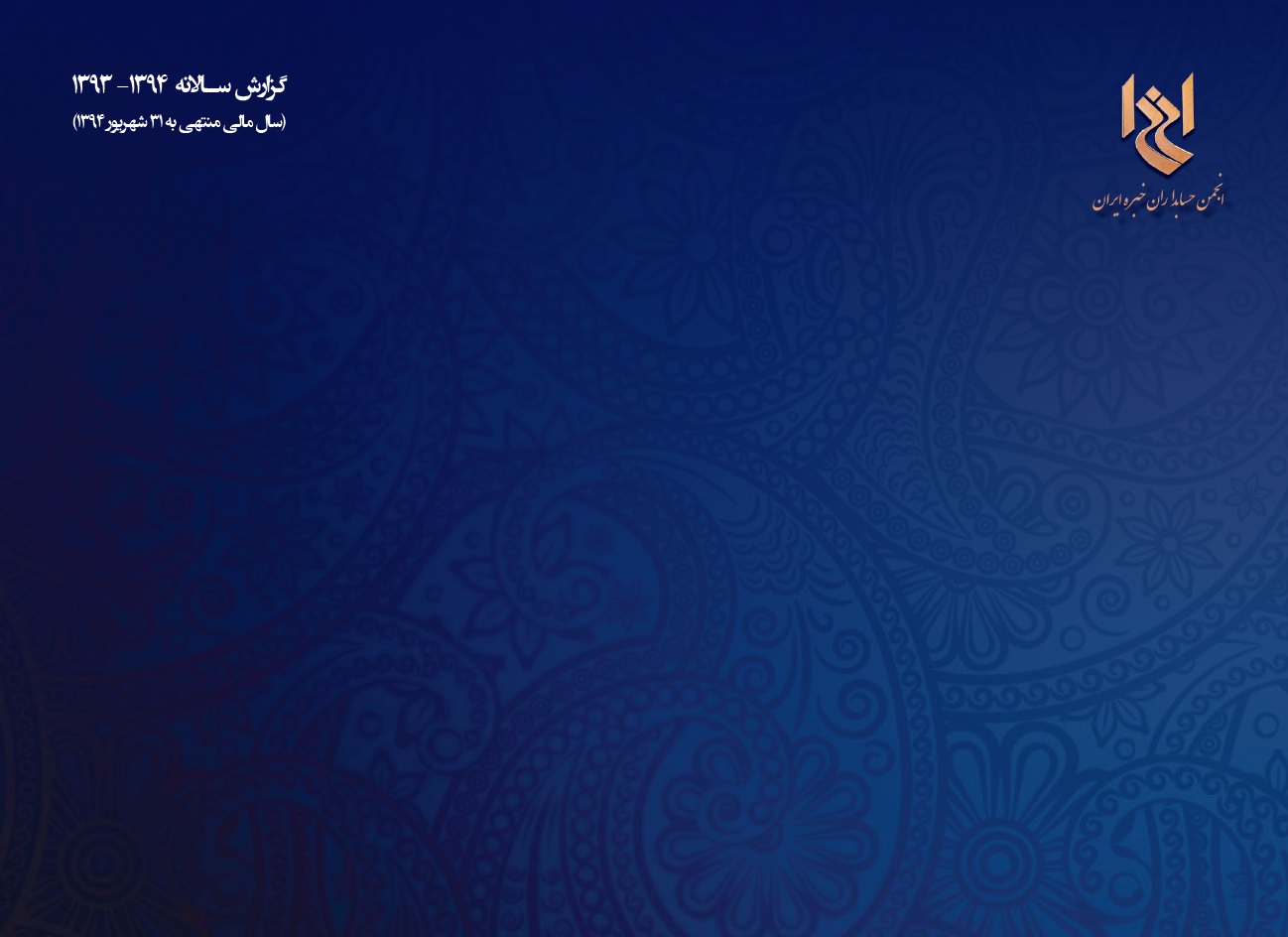 ترکیب جنسیتی اعضاء
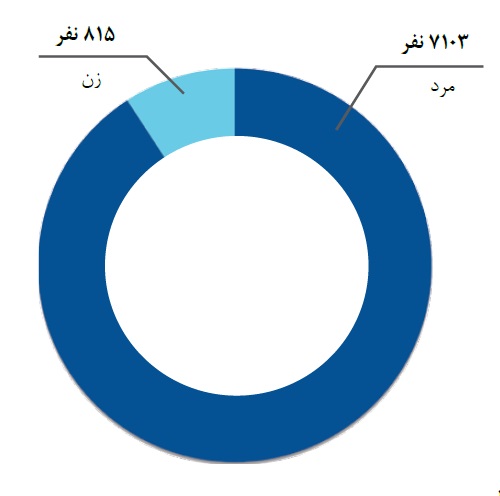 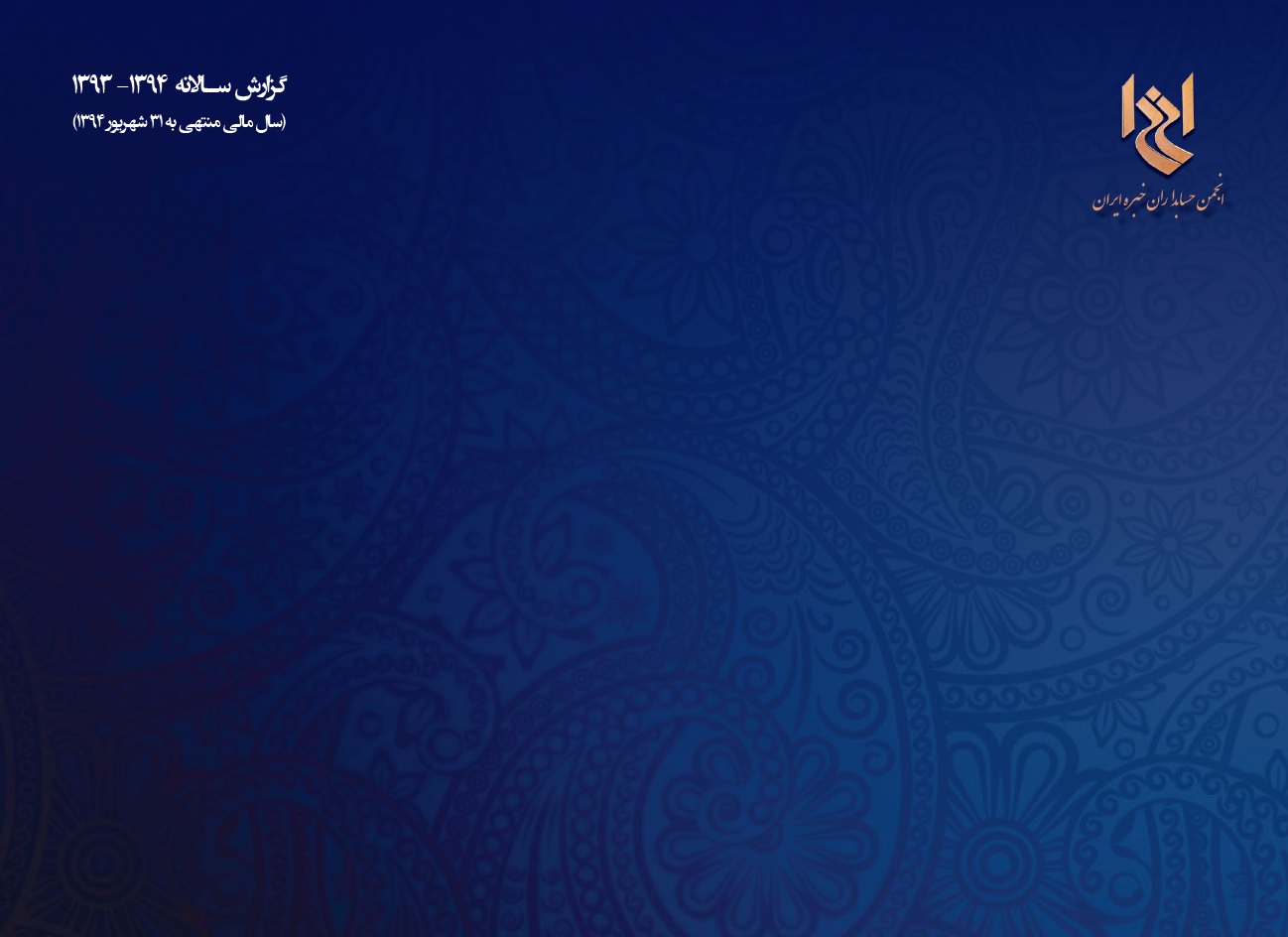 انجمنی به گستردگی ایران‎زمین
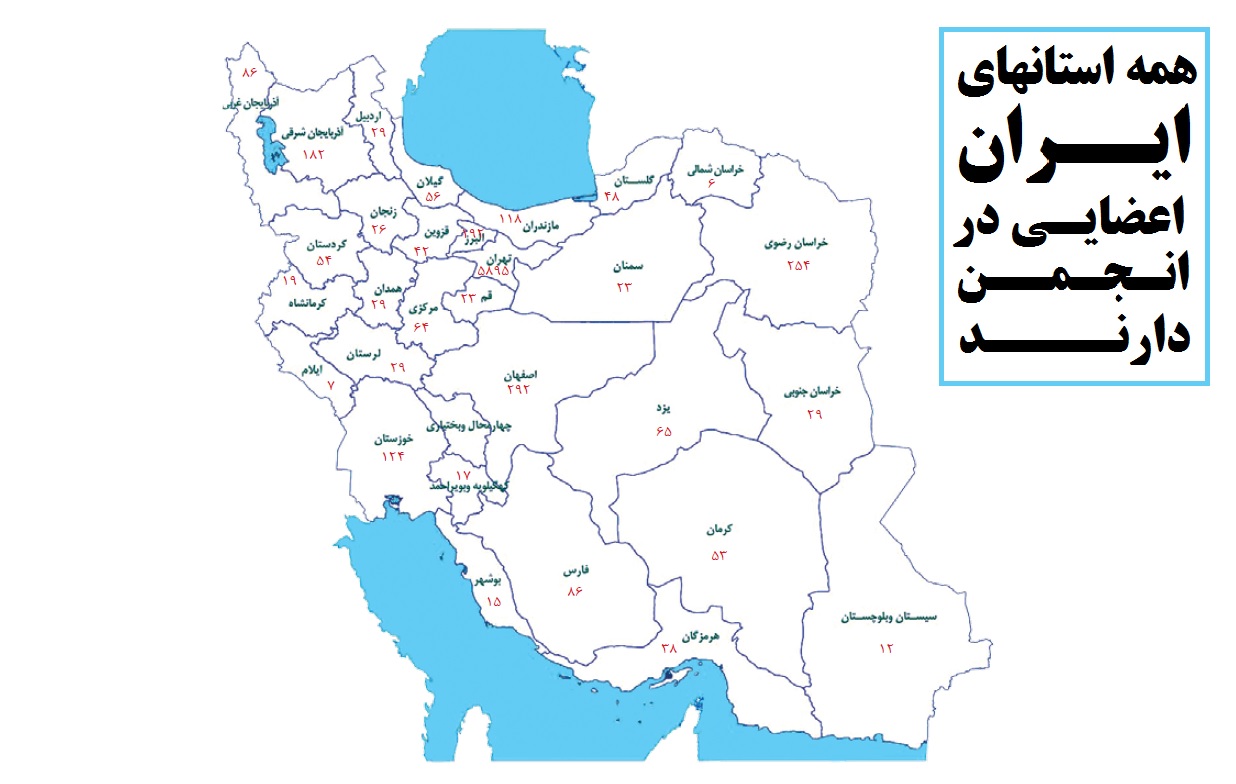 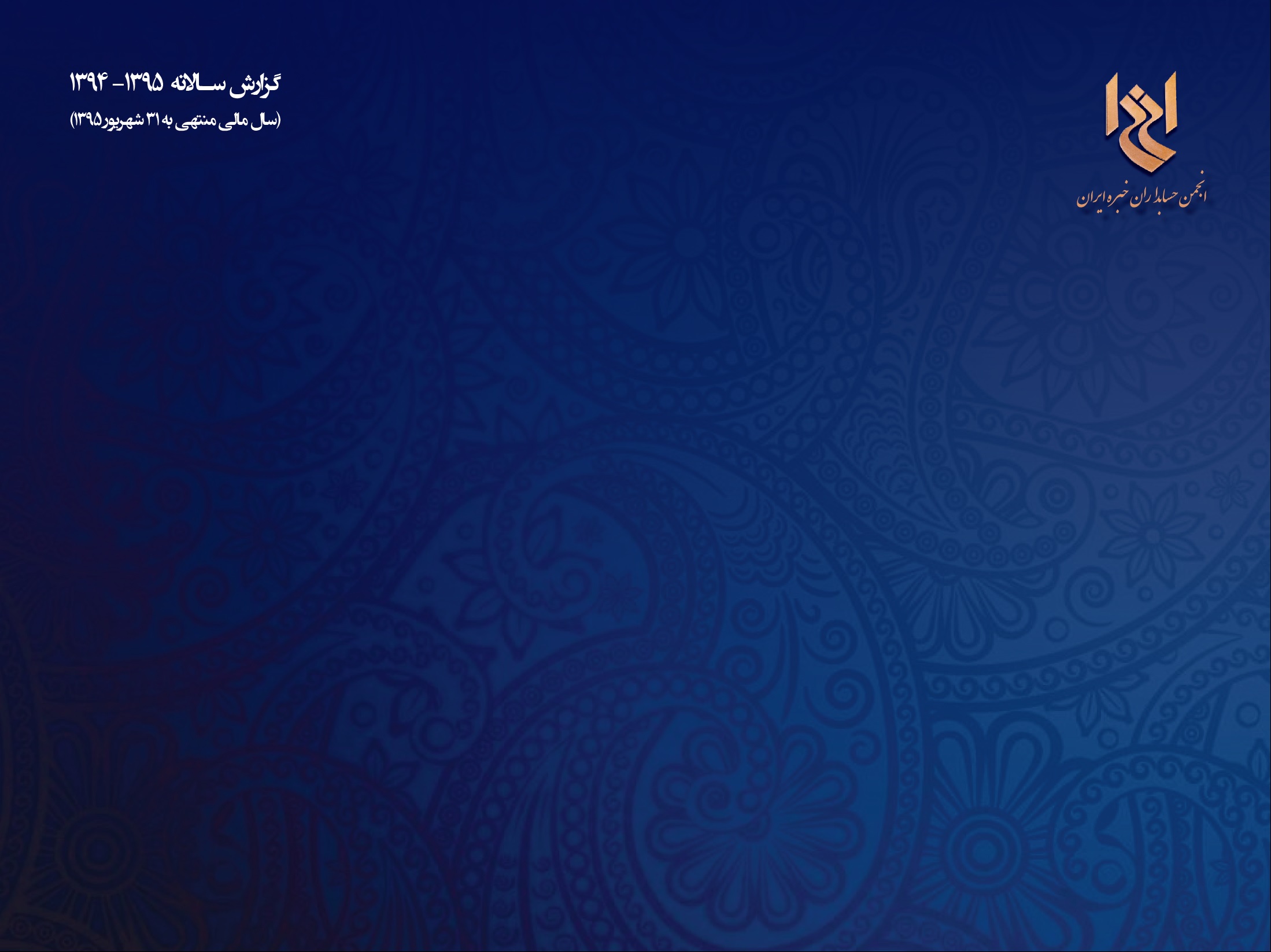 از توجه و شکیبایی شما
سپاسگزارم